Original Composite - JFM
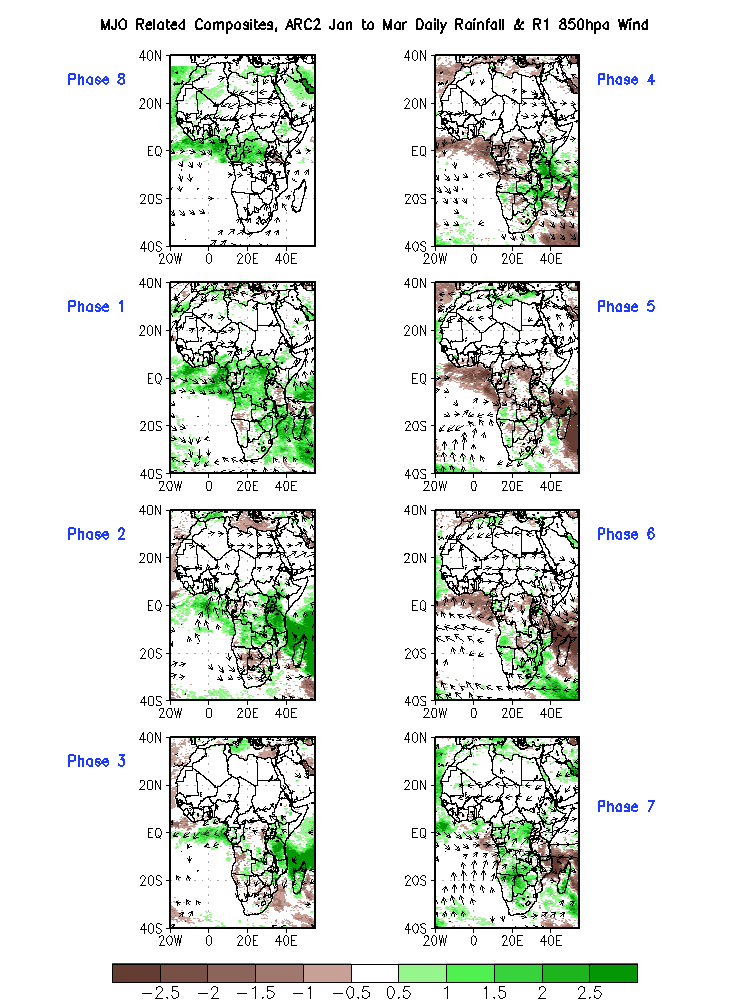 JFM, 90%
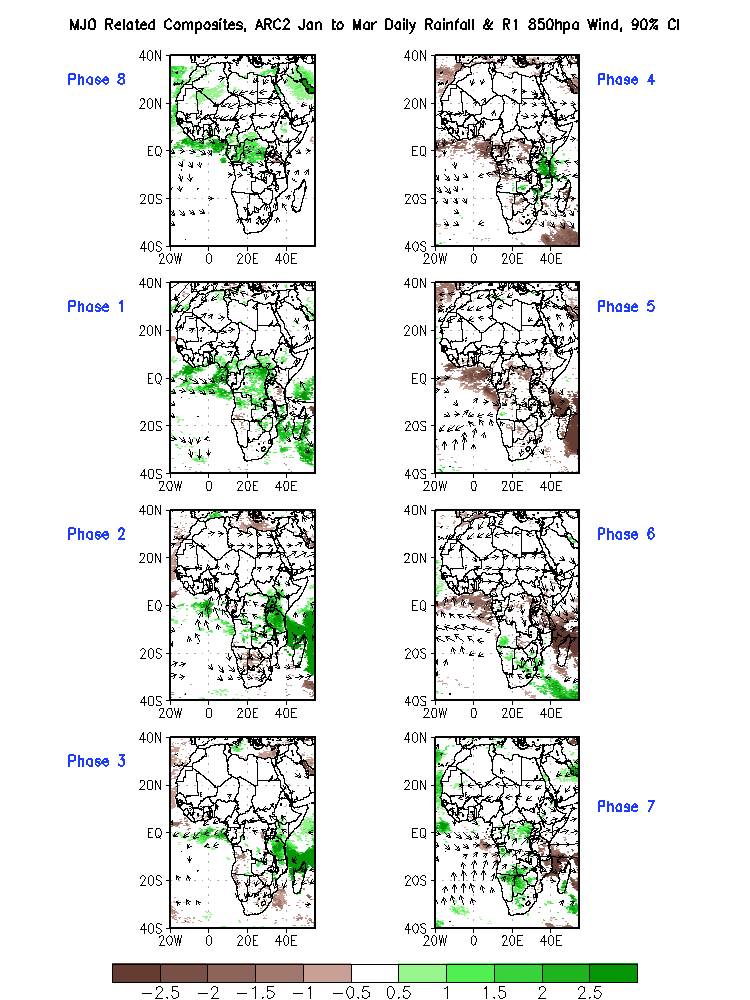 JFM, 95%
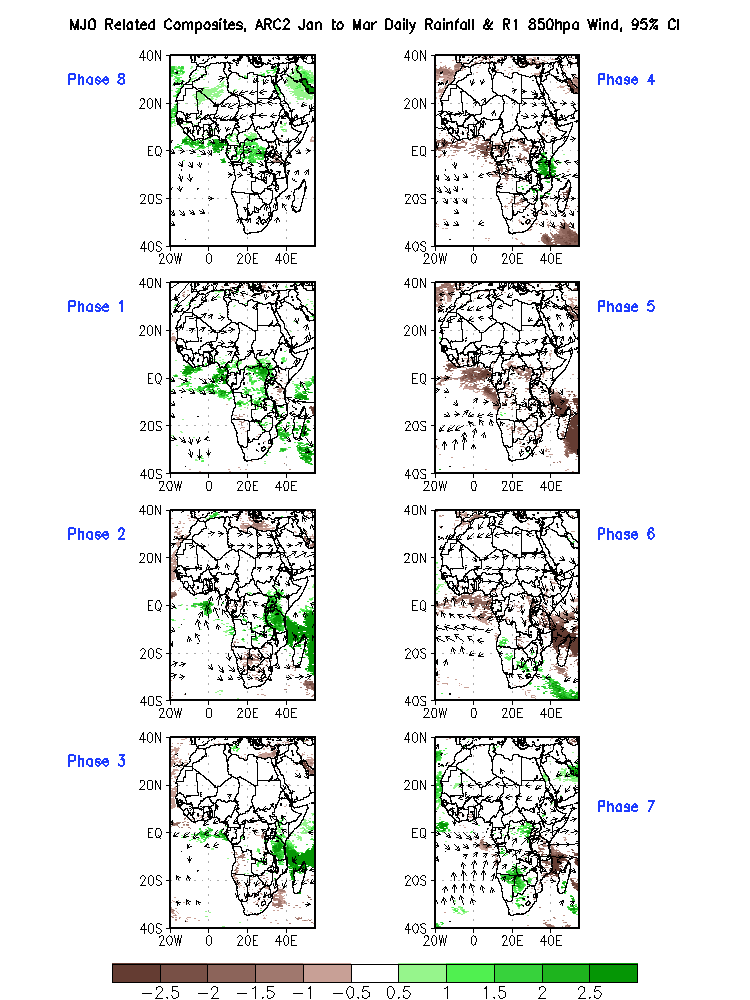 JFM, 99%
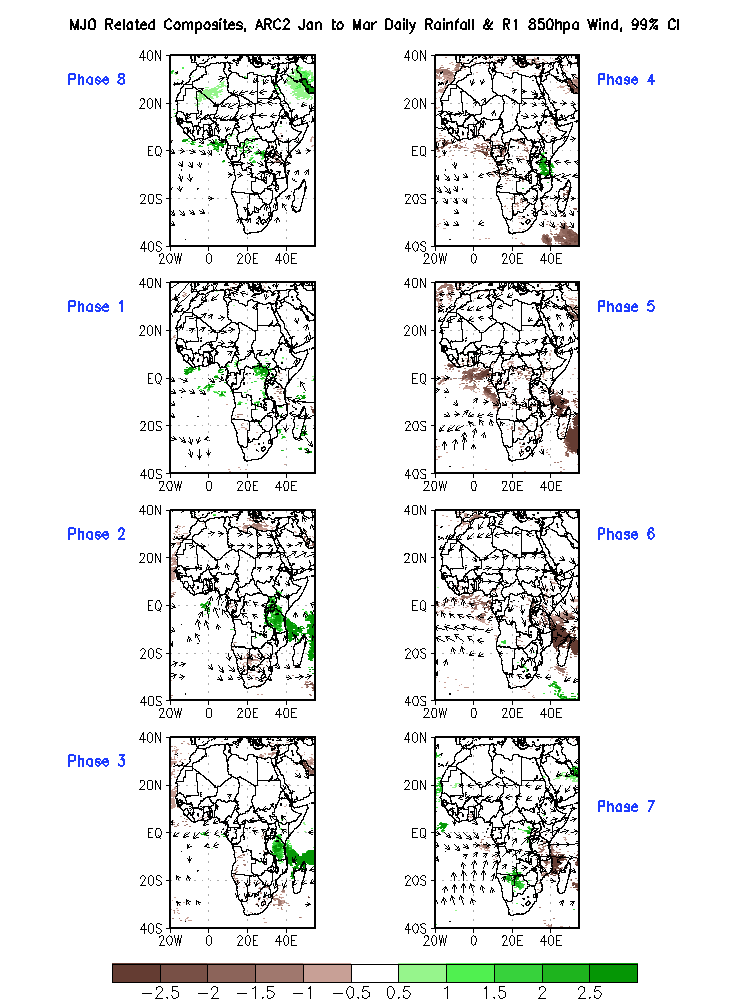 Original Composite - FMA
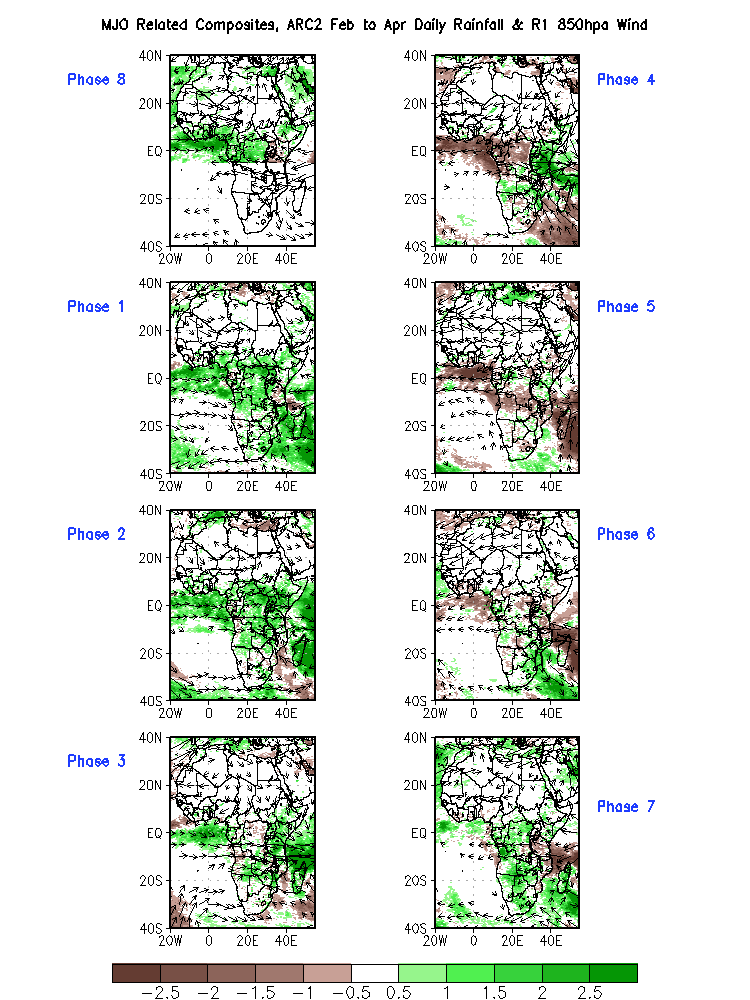 FMA, 90%
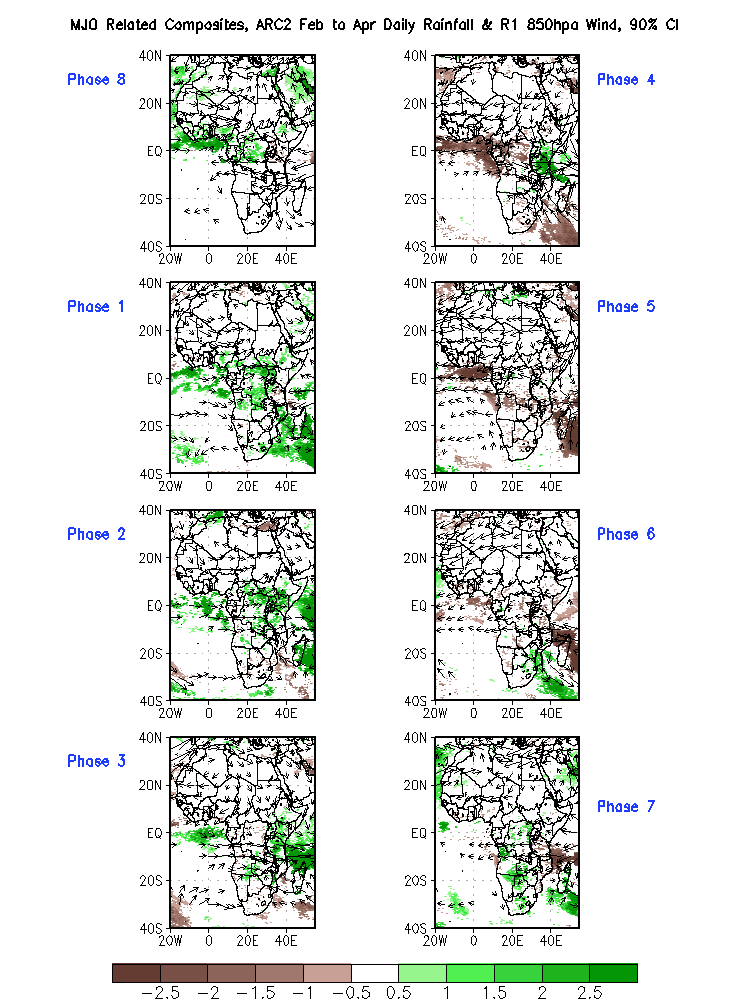 FMA, 95%
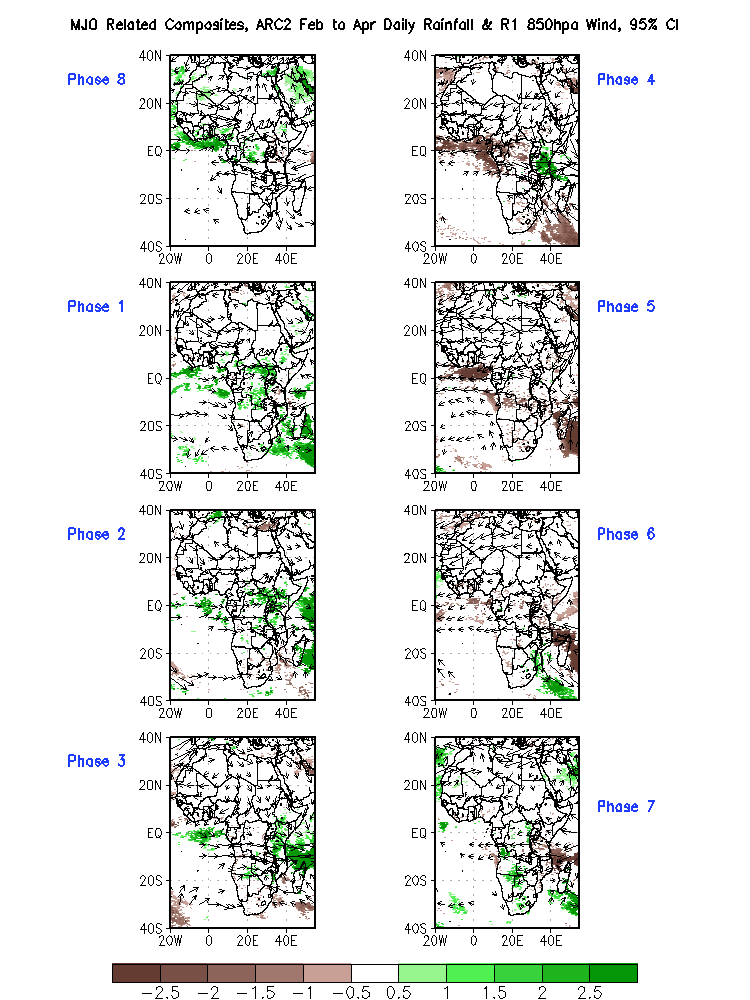 FMA, 99%
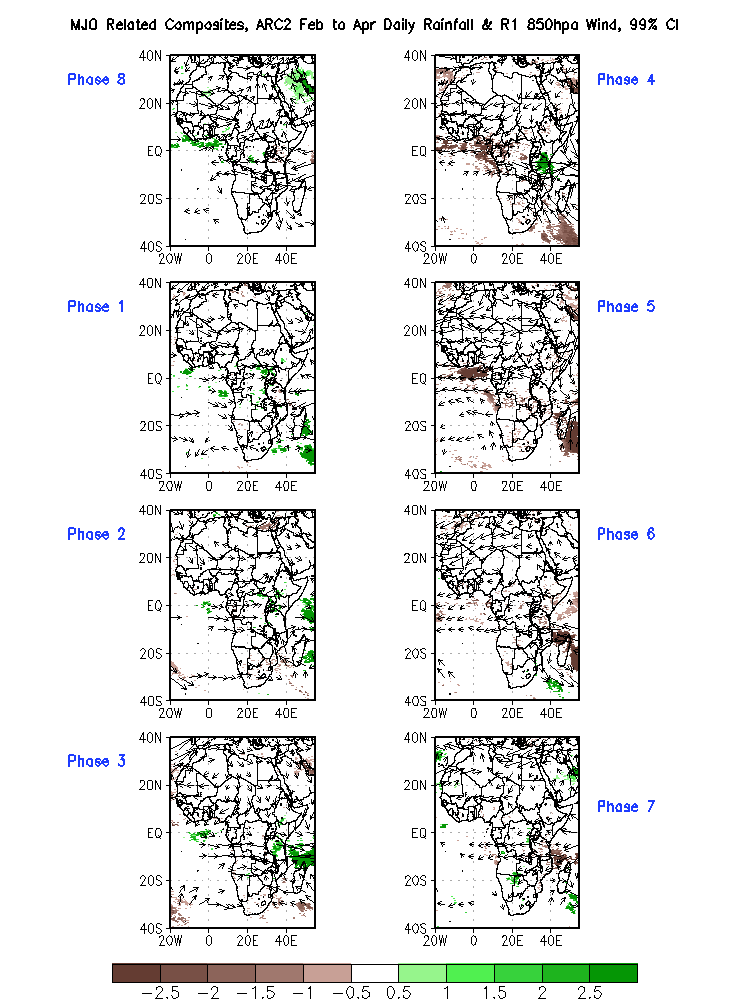 Original Composite - MAM
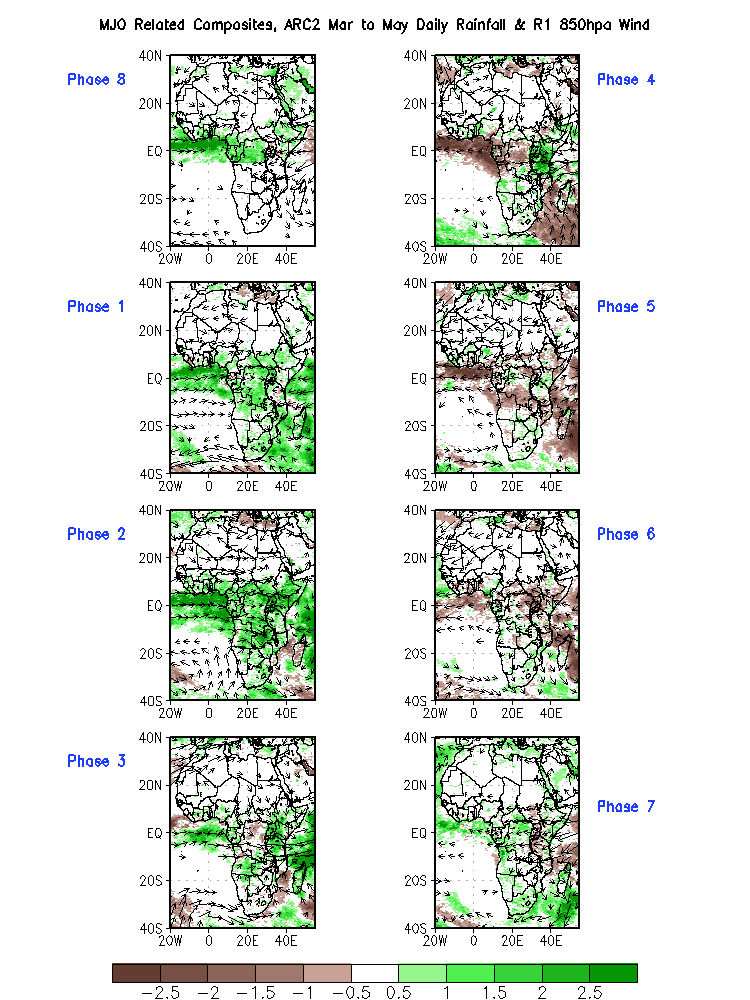 MAM, 90%
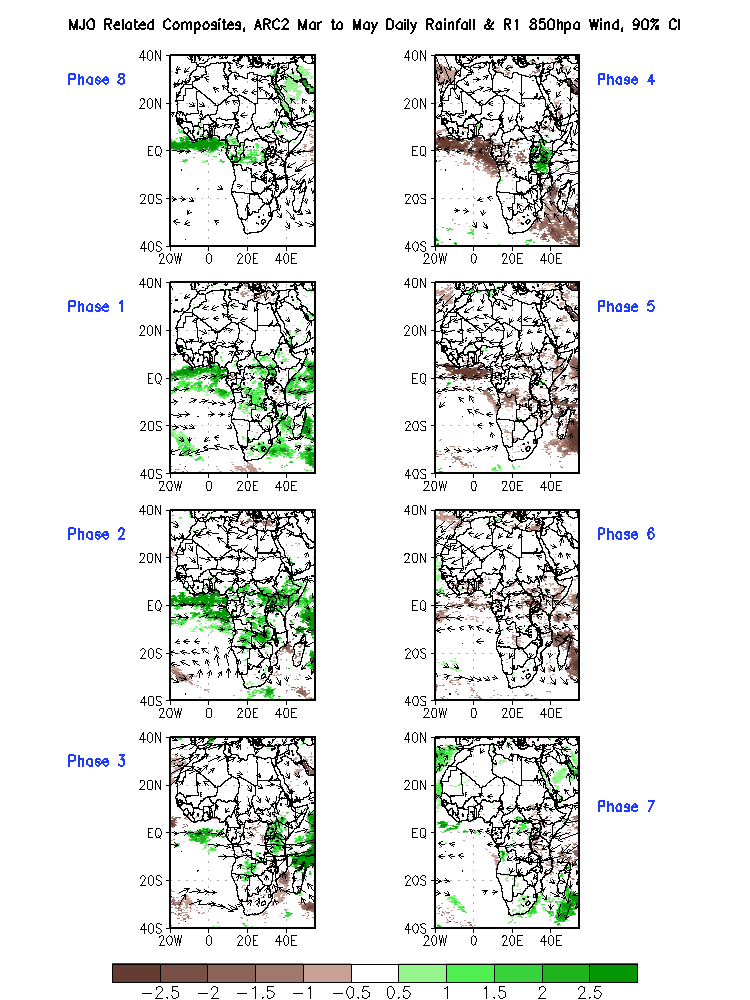 MAM, 95%
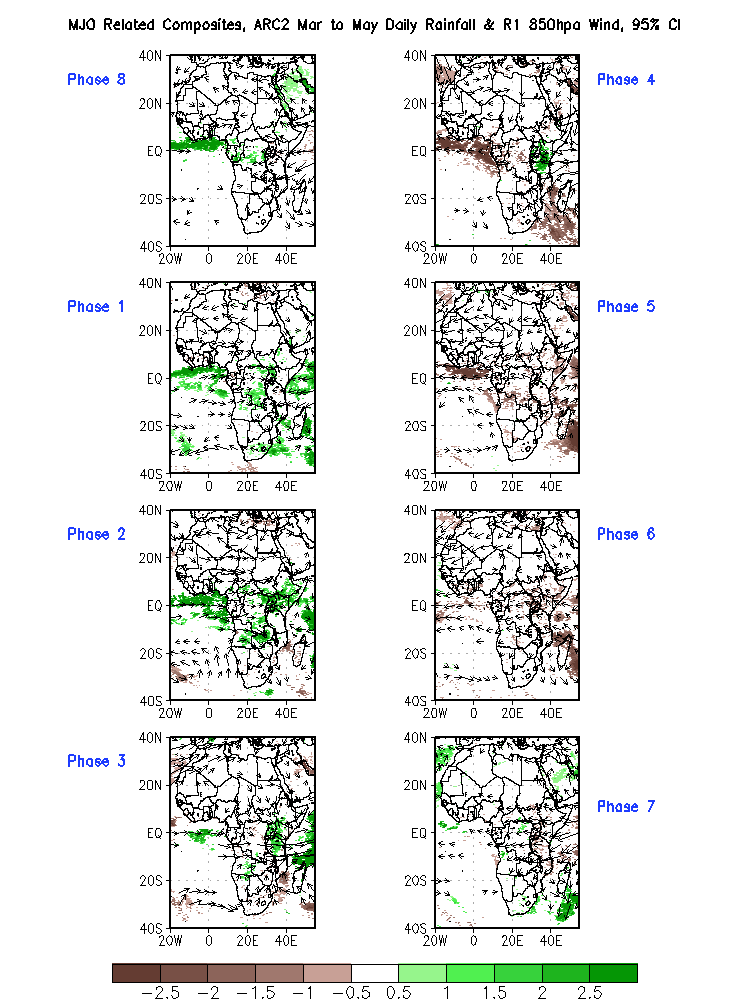 MAM, 99%
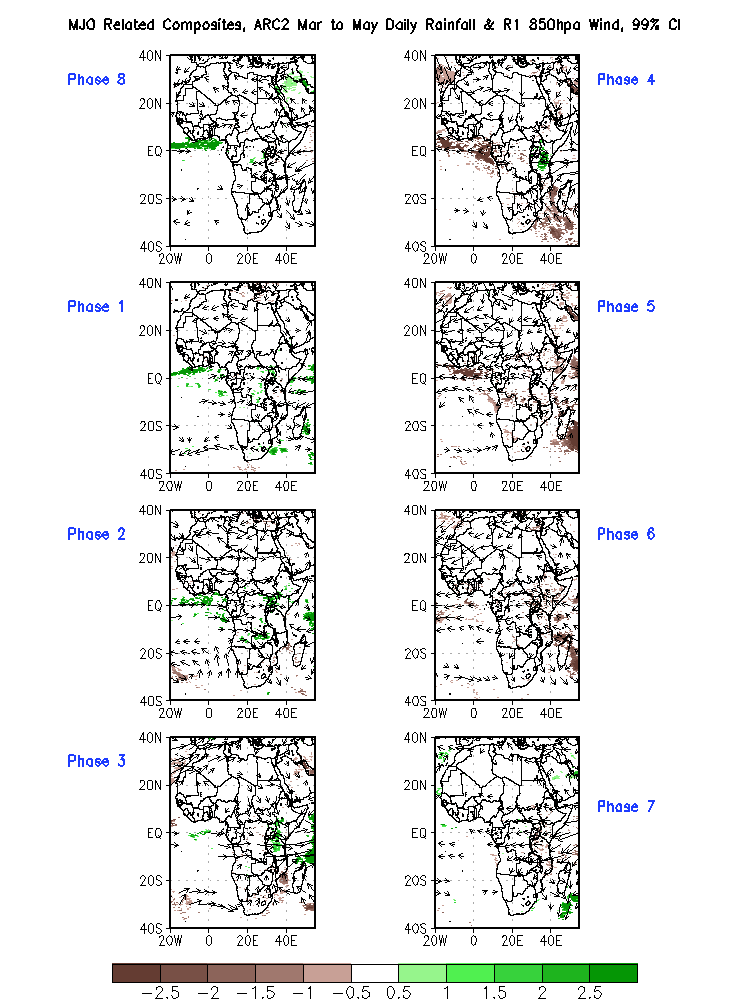 Original Composite - AMJ
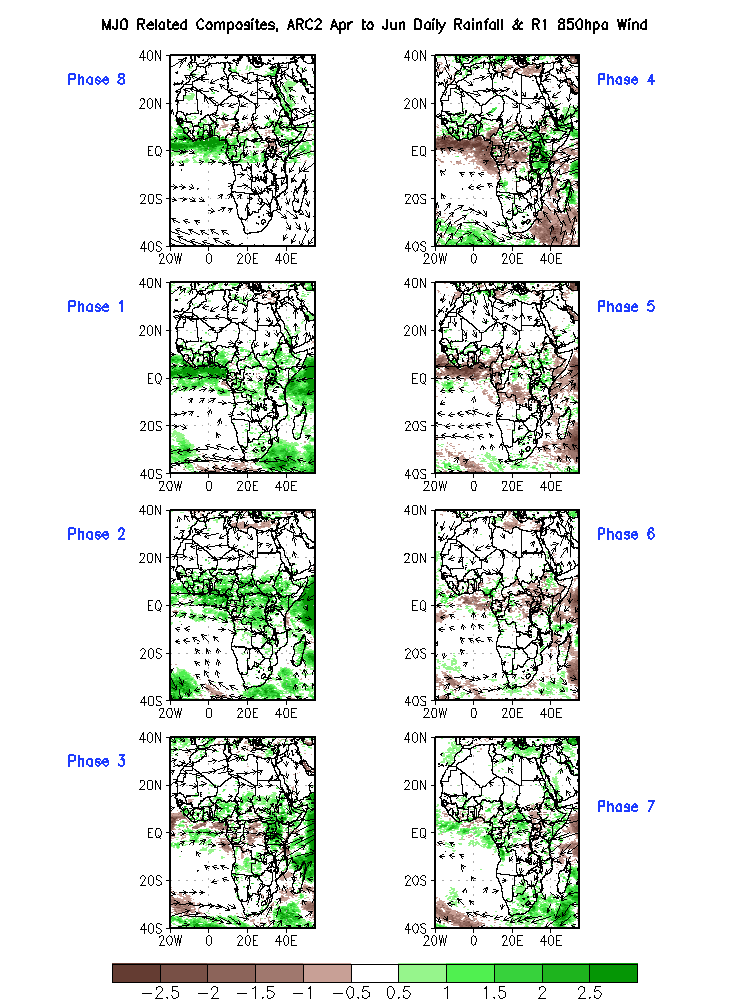 AMJ, 90%
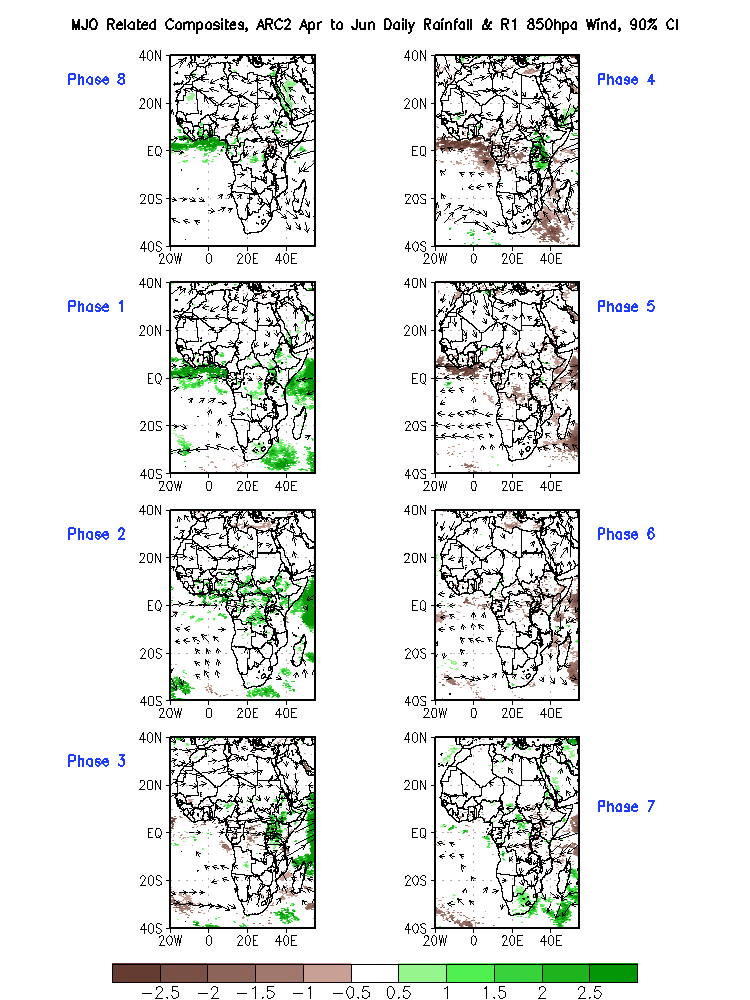 AMJ, 95%
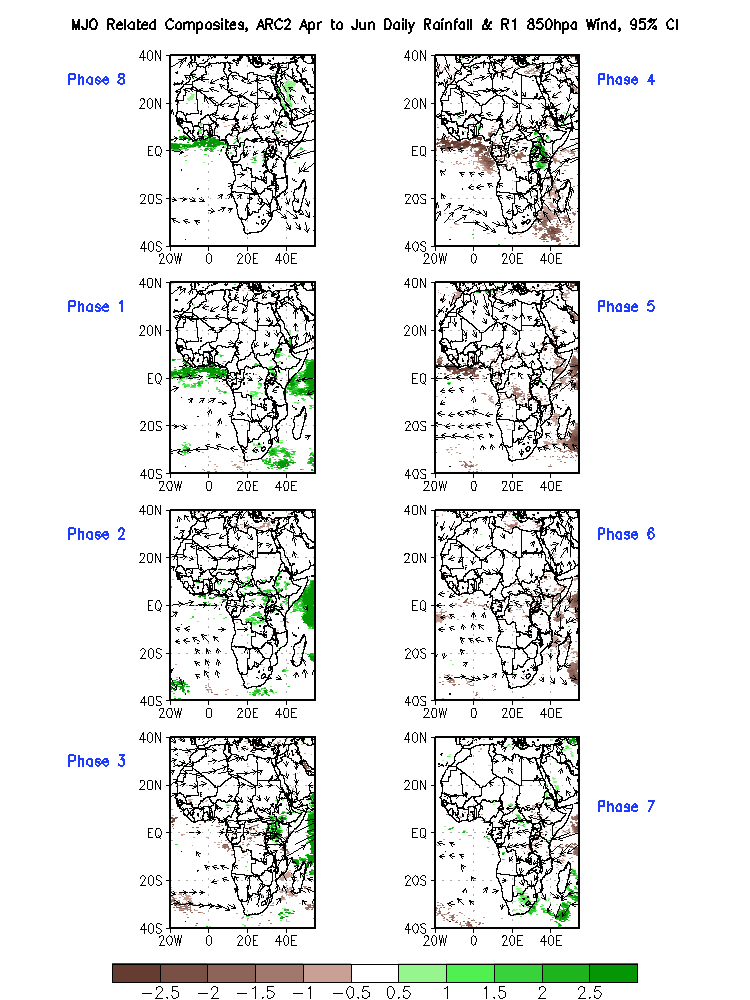 AMJ, 99%
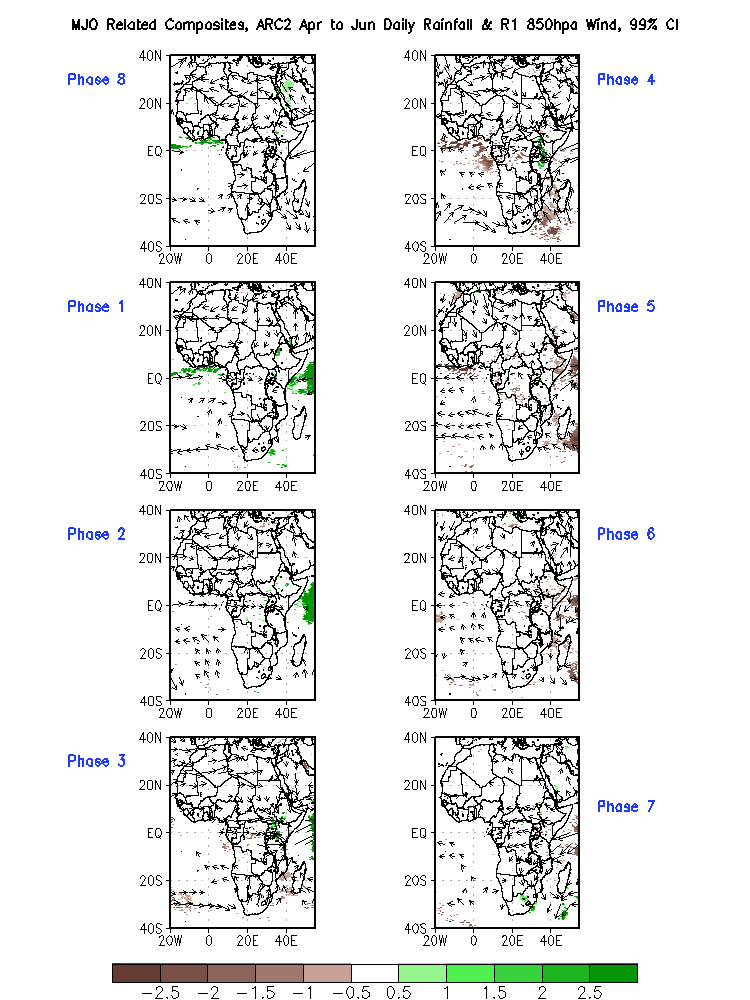 Original Composite - MJJ
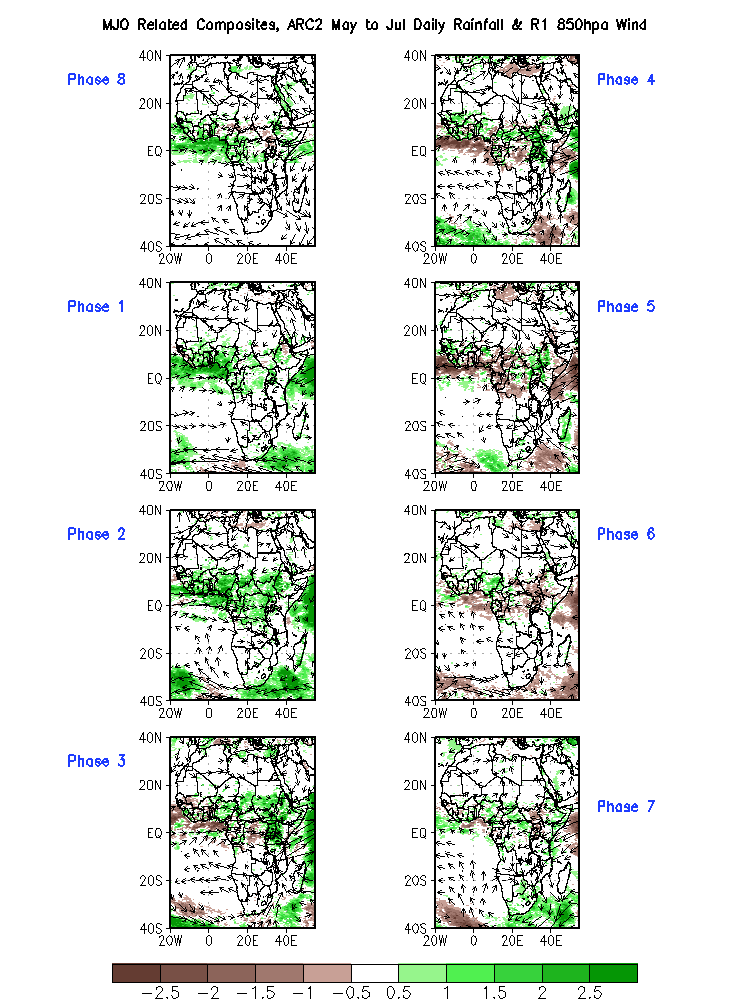 MJJ, 90%
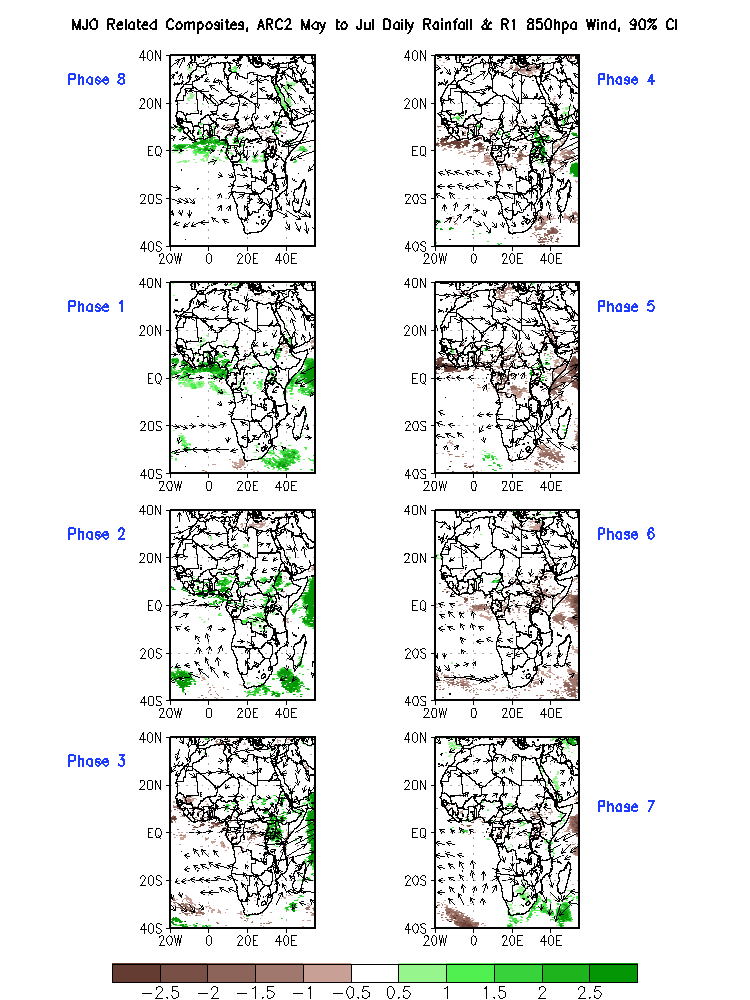 MJJ, 95%
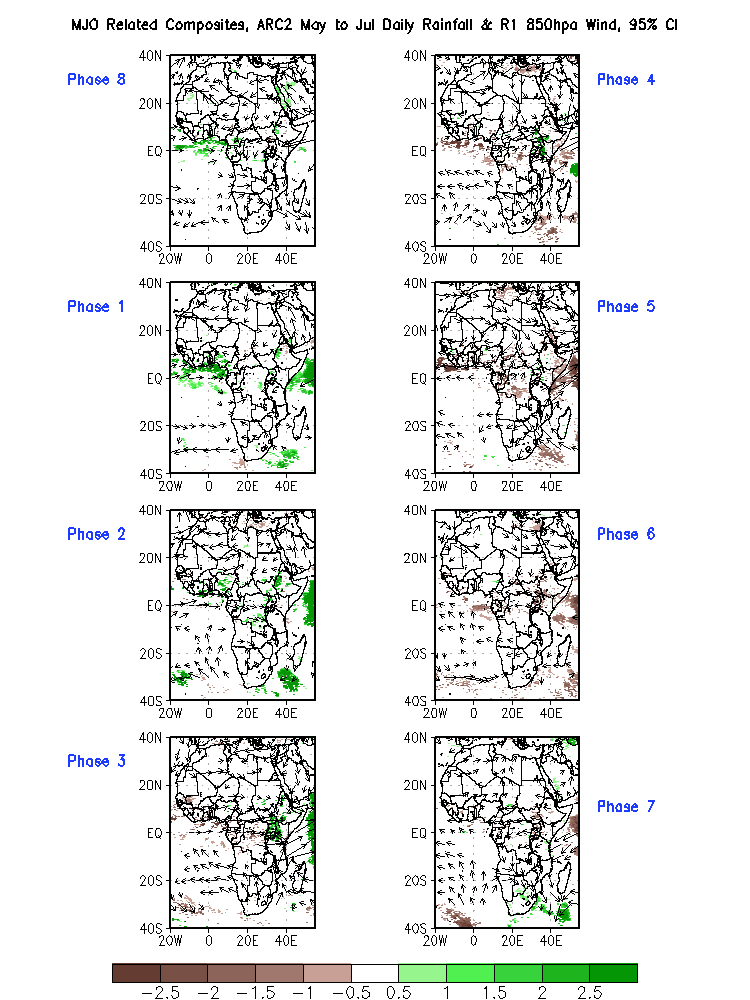 MJJ, 99%
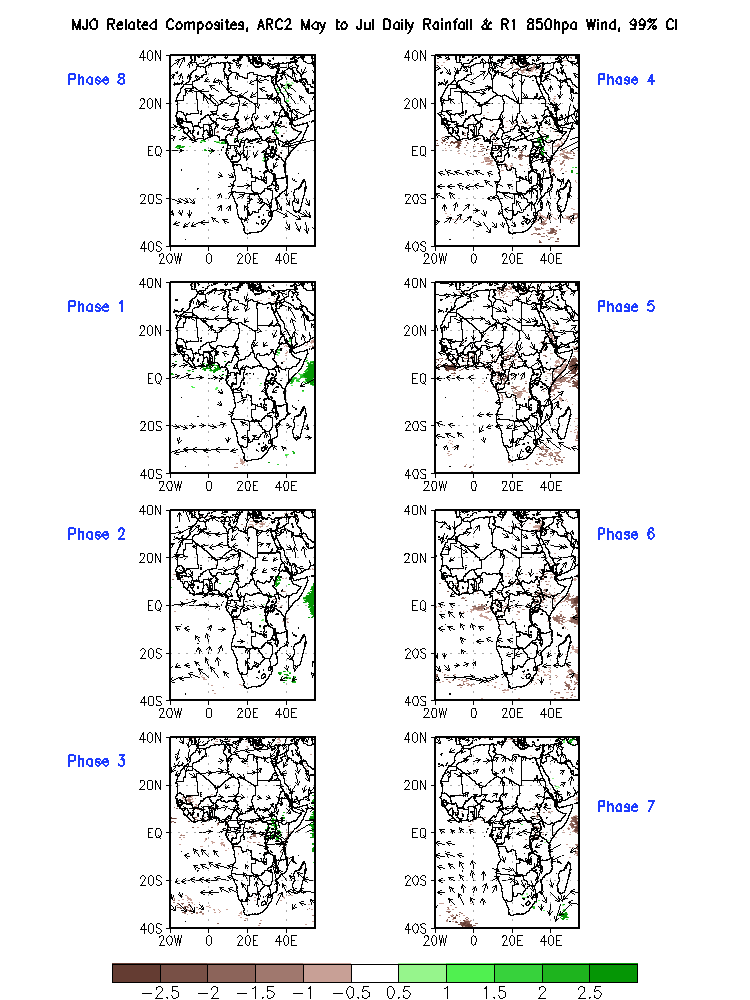 Original Composite - JJA
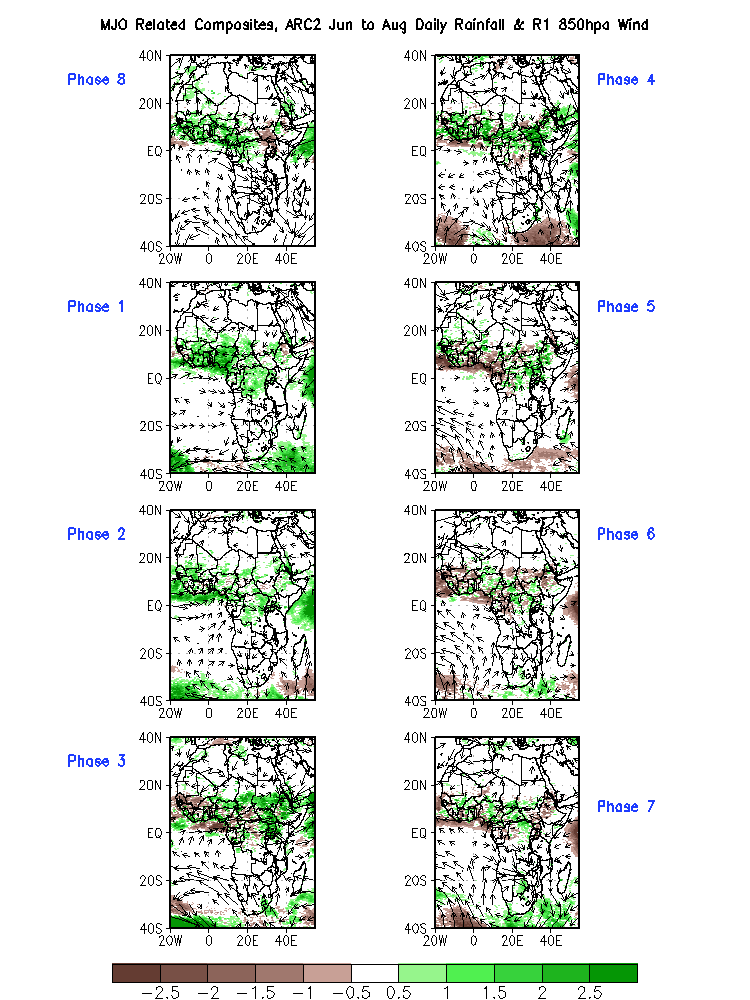 JJA, 90%
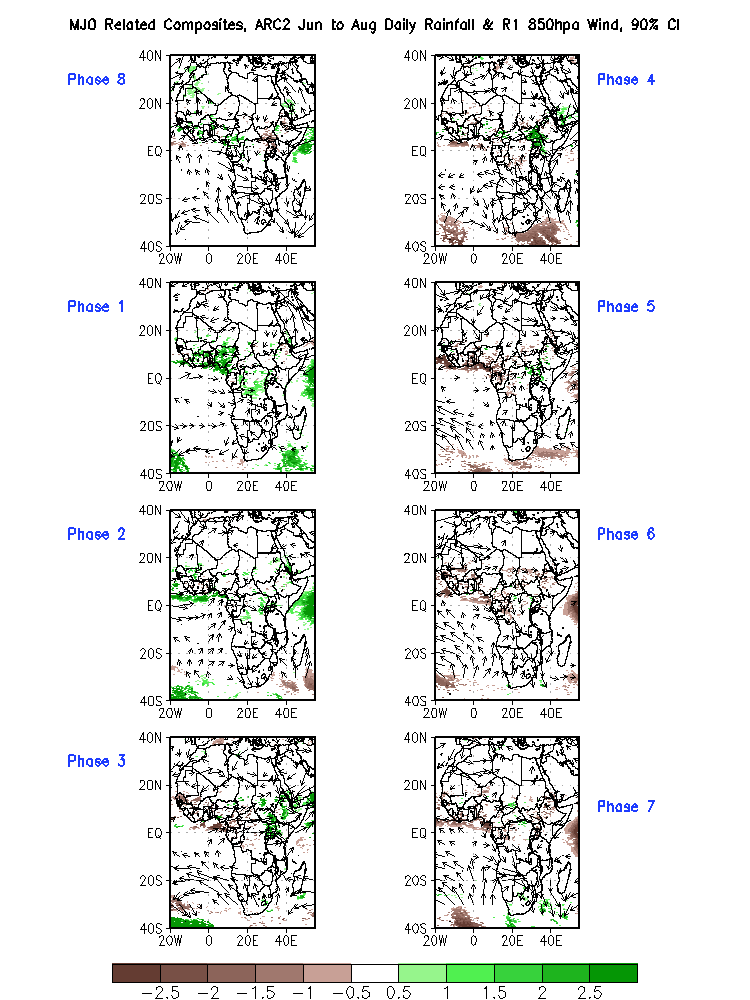 JJA, 95%
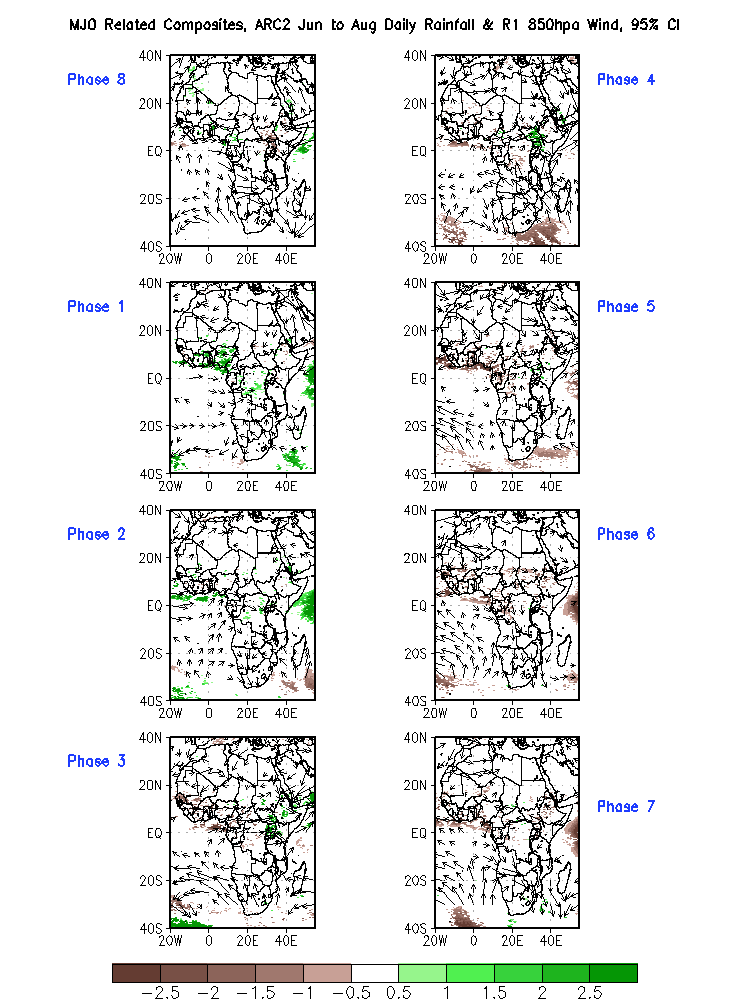 JJA, 99%
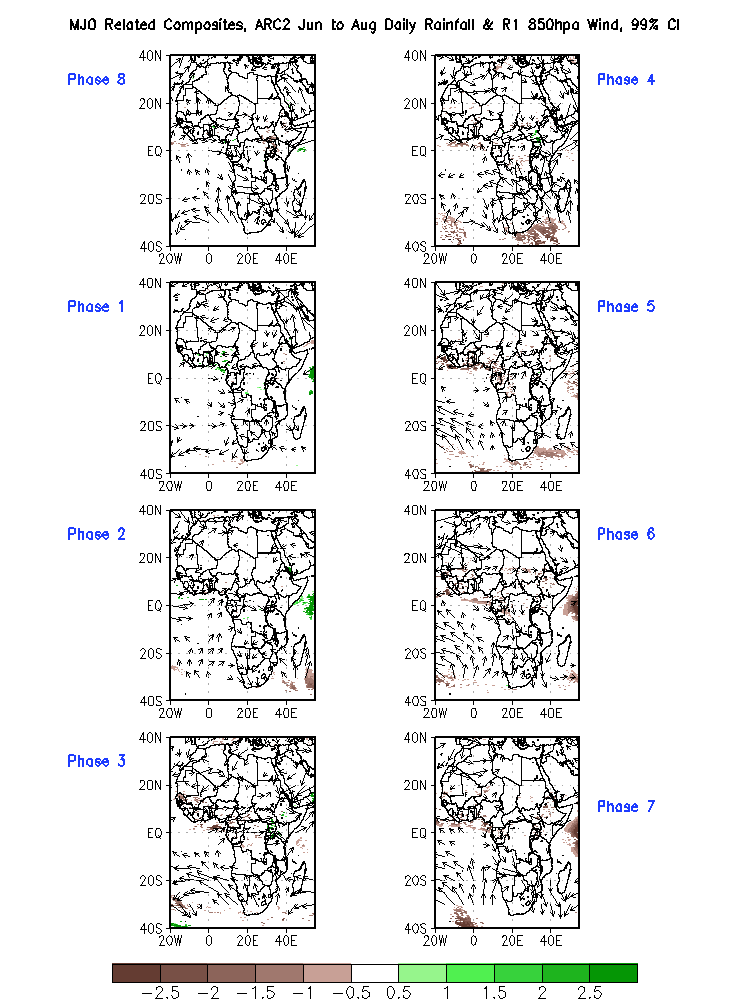 Original Composite - JAS
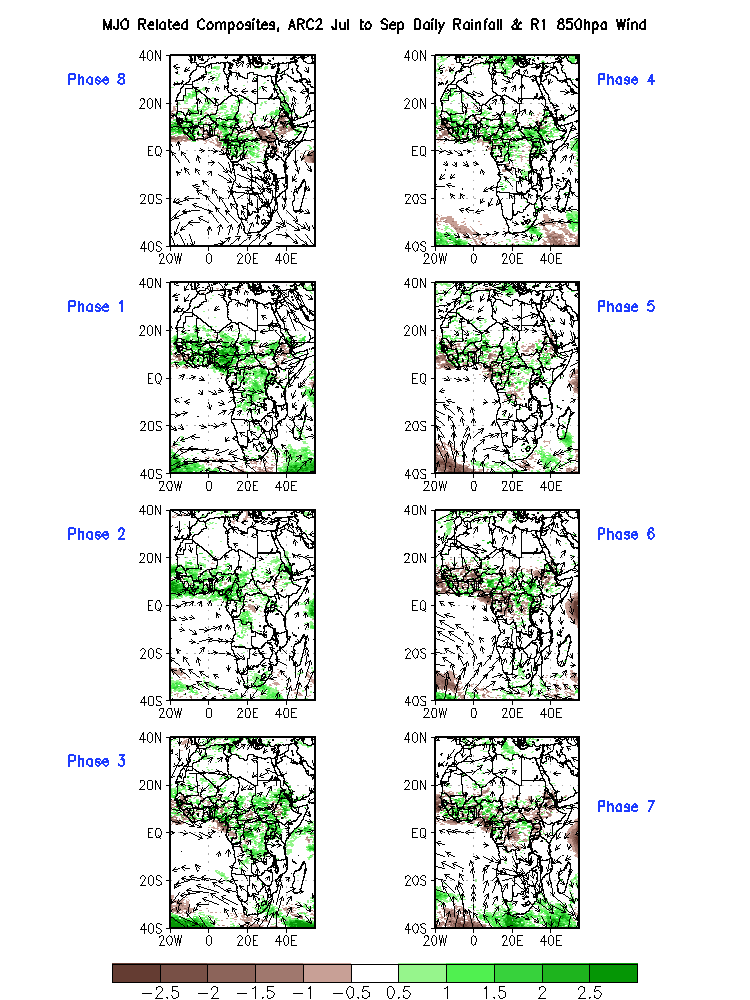 JAS, 90%
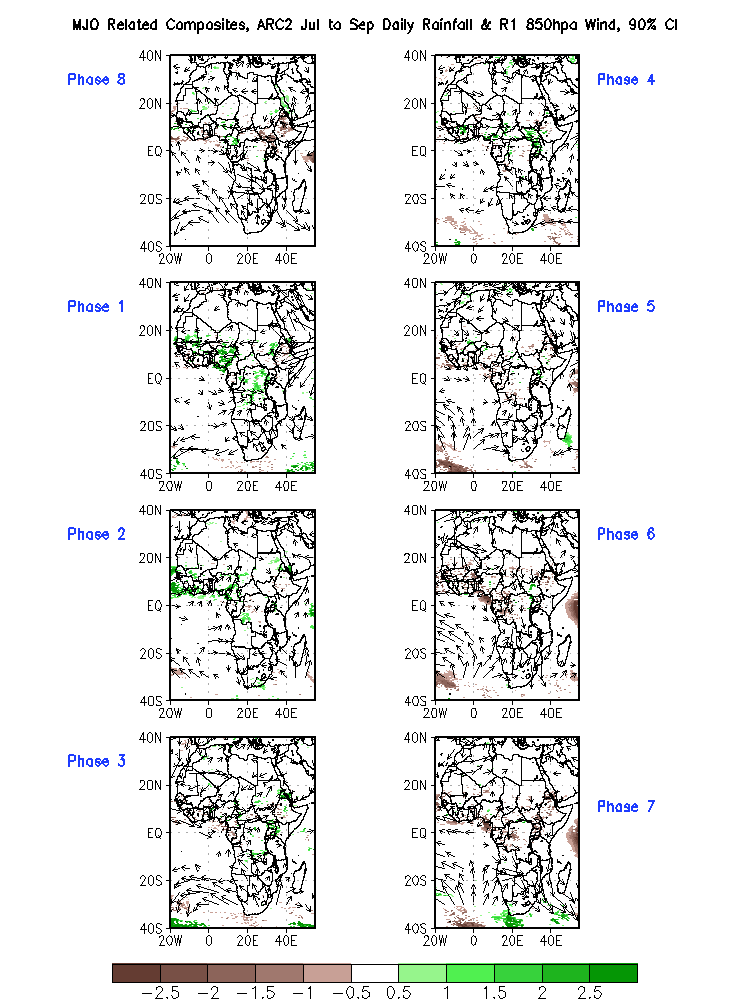 JAS, 95%
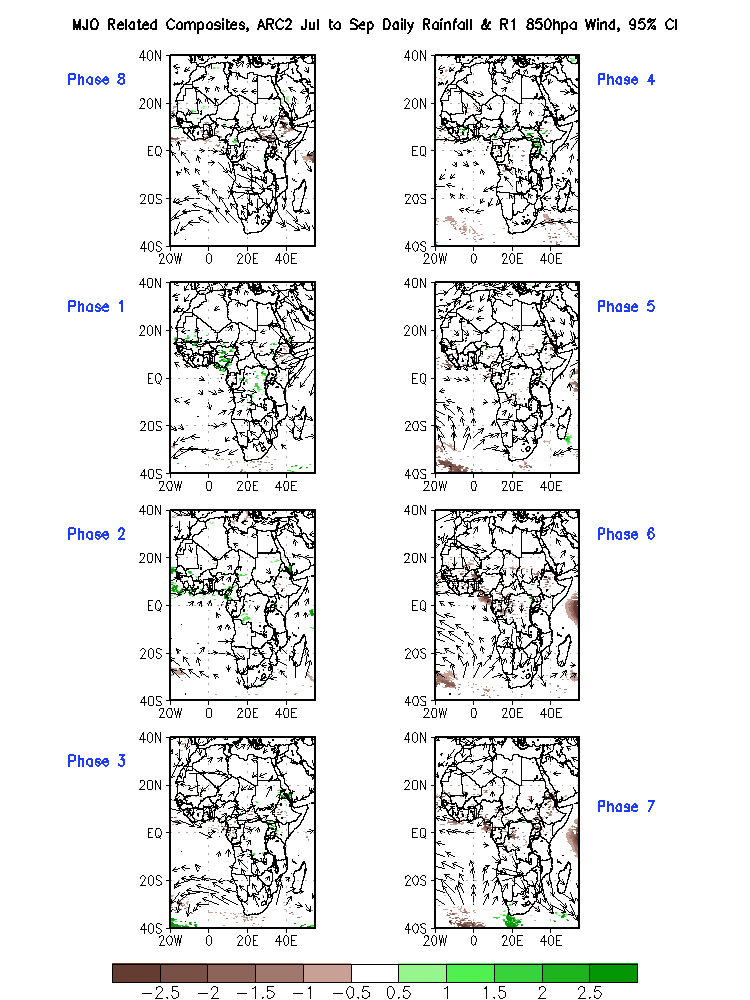 JAS, 99%
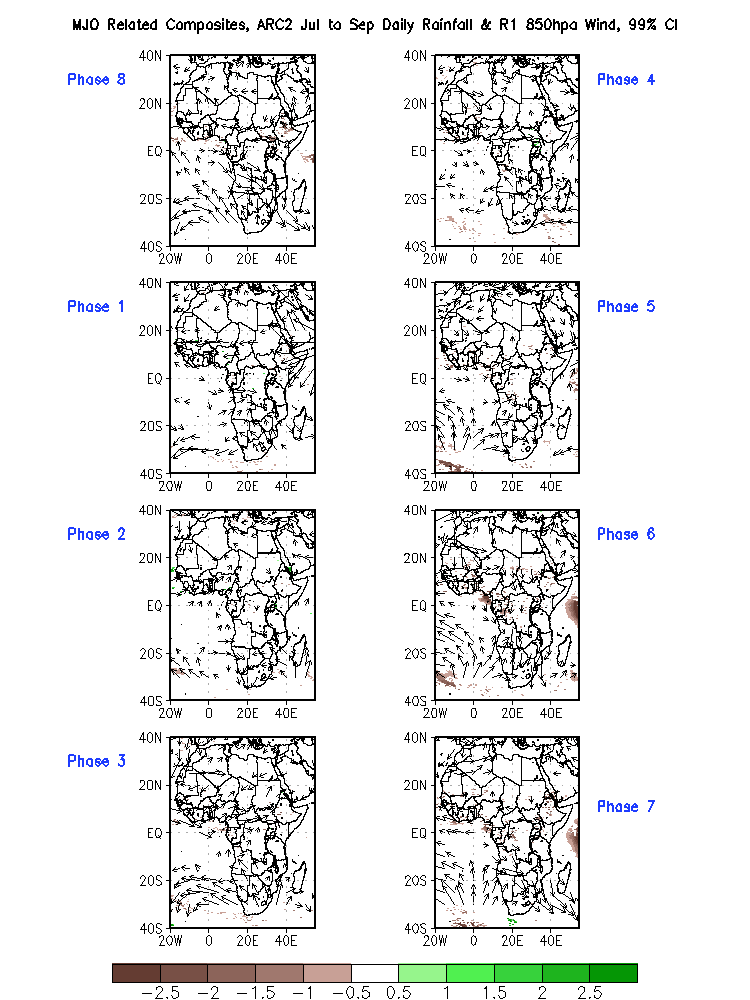 Original Composite – ASO
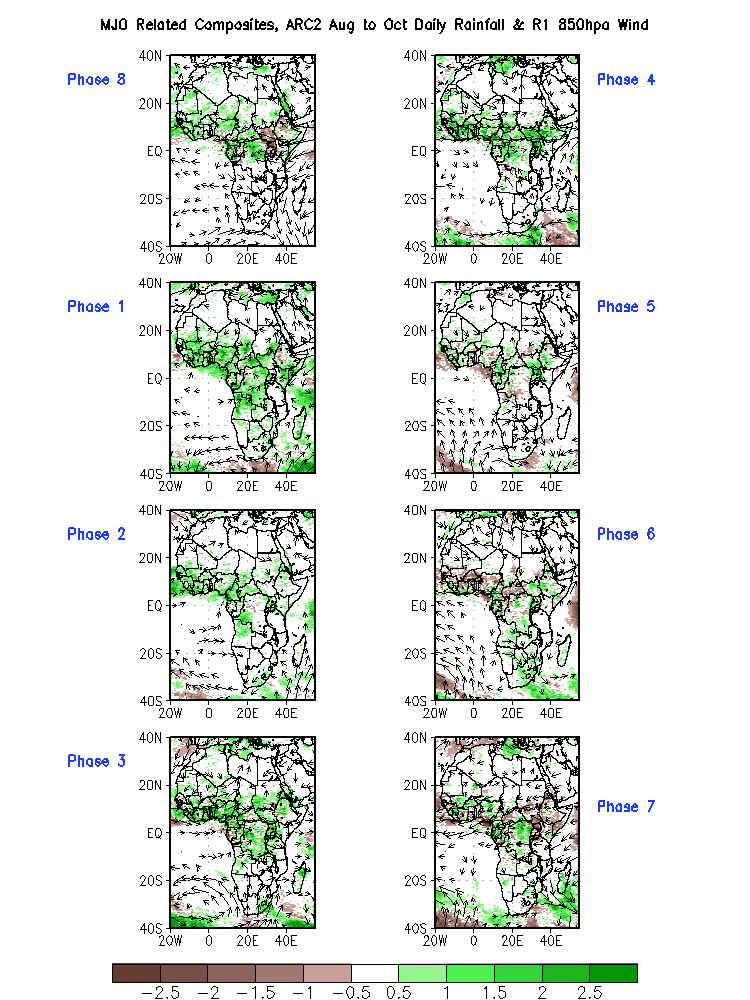 ASO, 90%
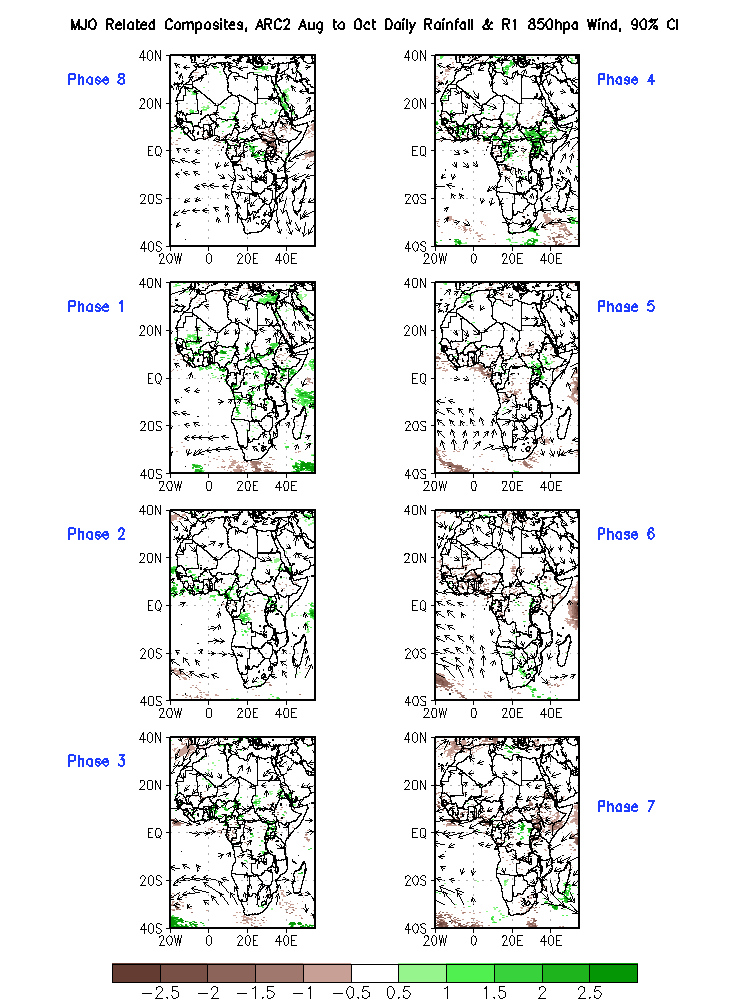 ASO, 95%
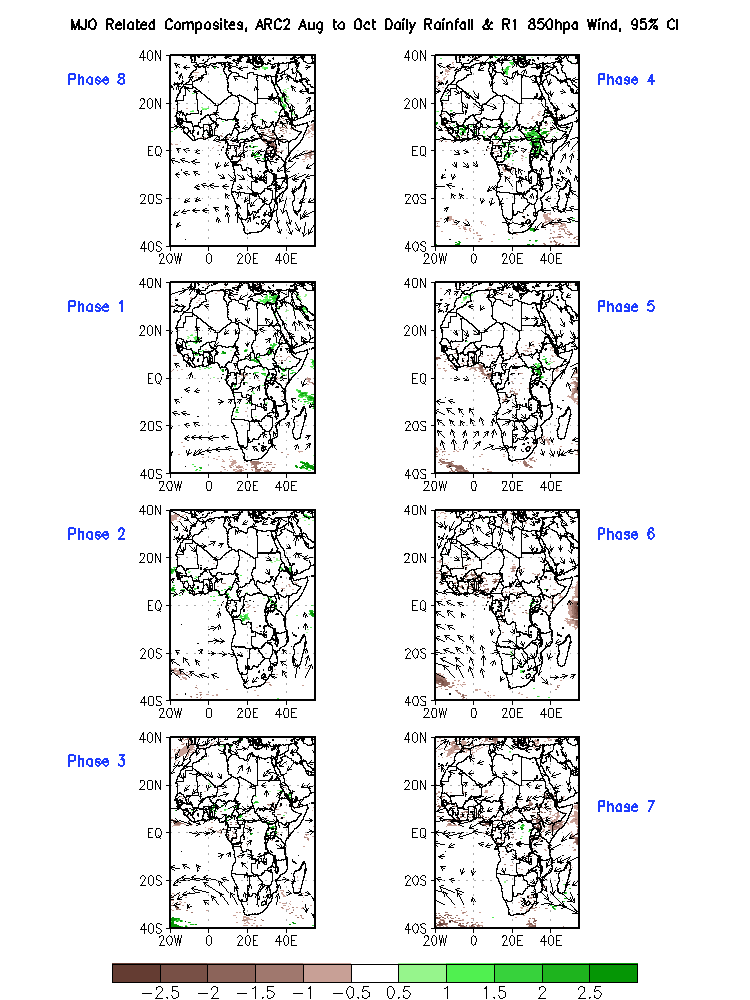 ASO, 99%
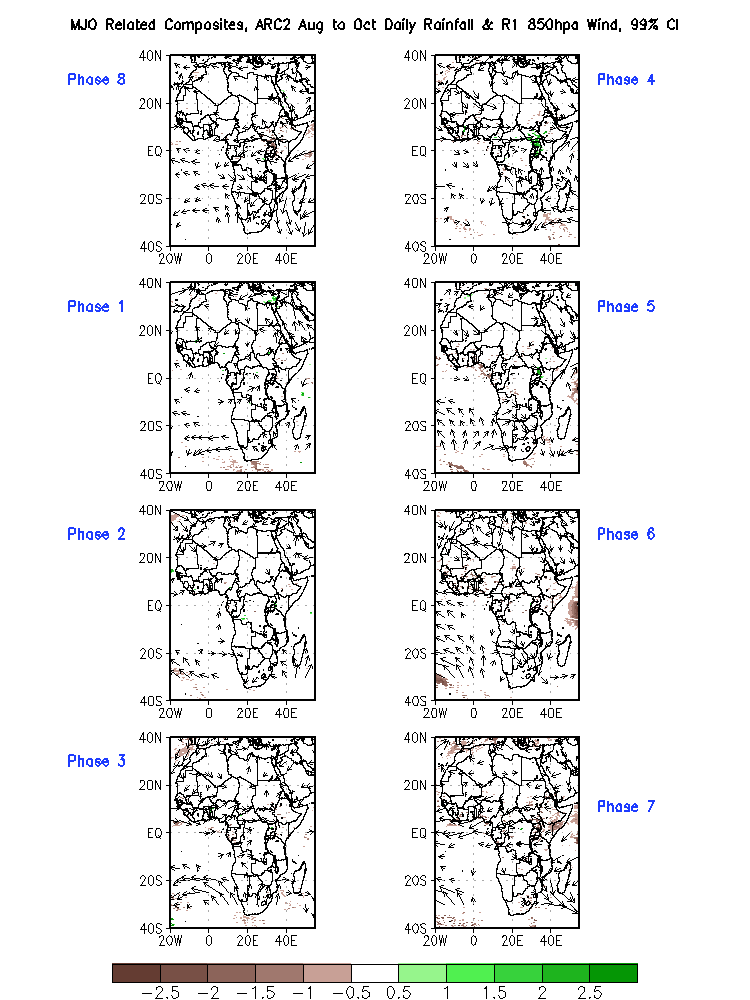 Original Composite – SON
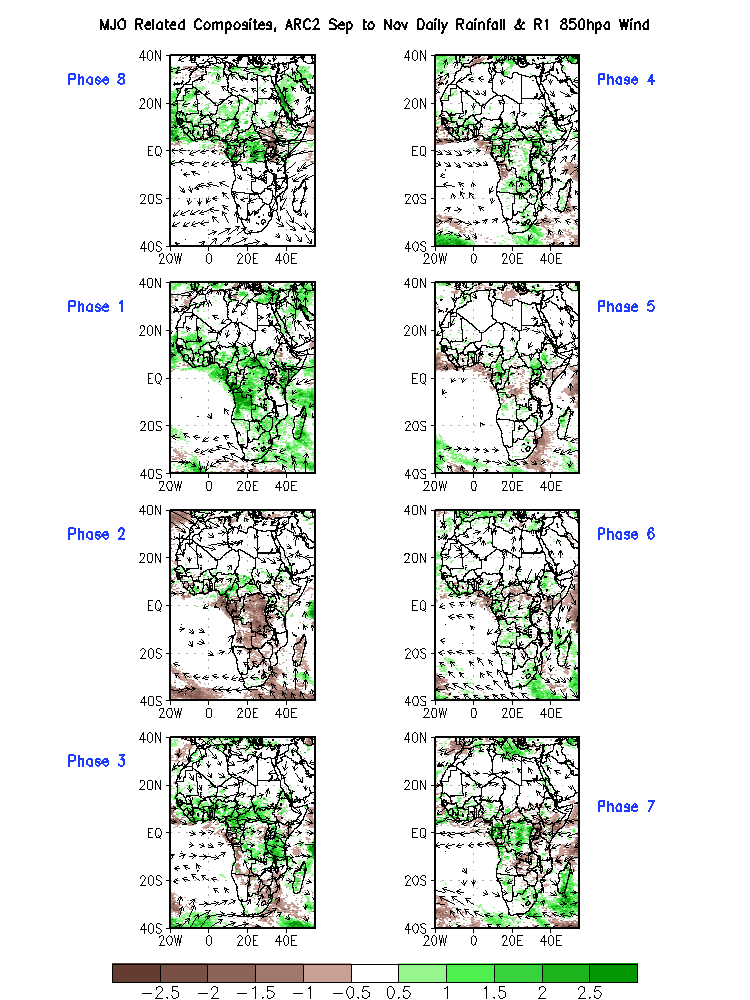 SON, 90%
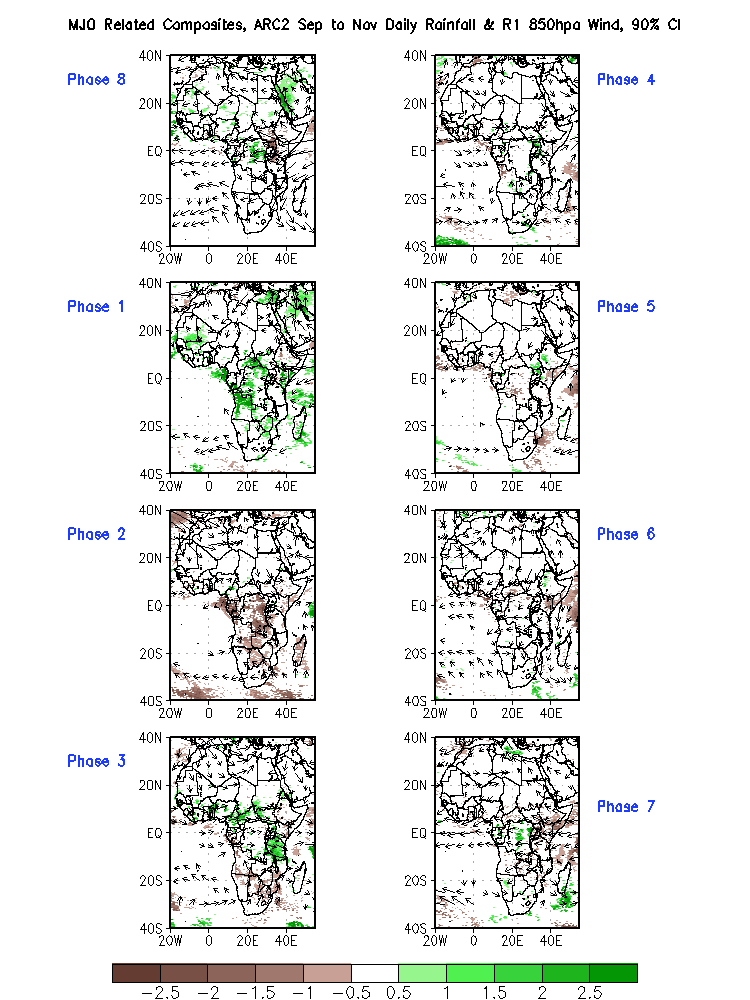 SON, 95%
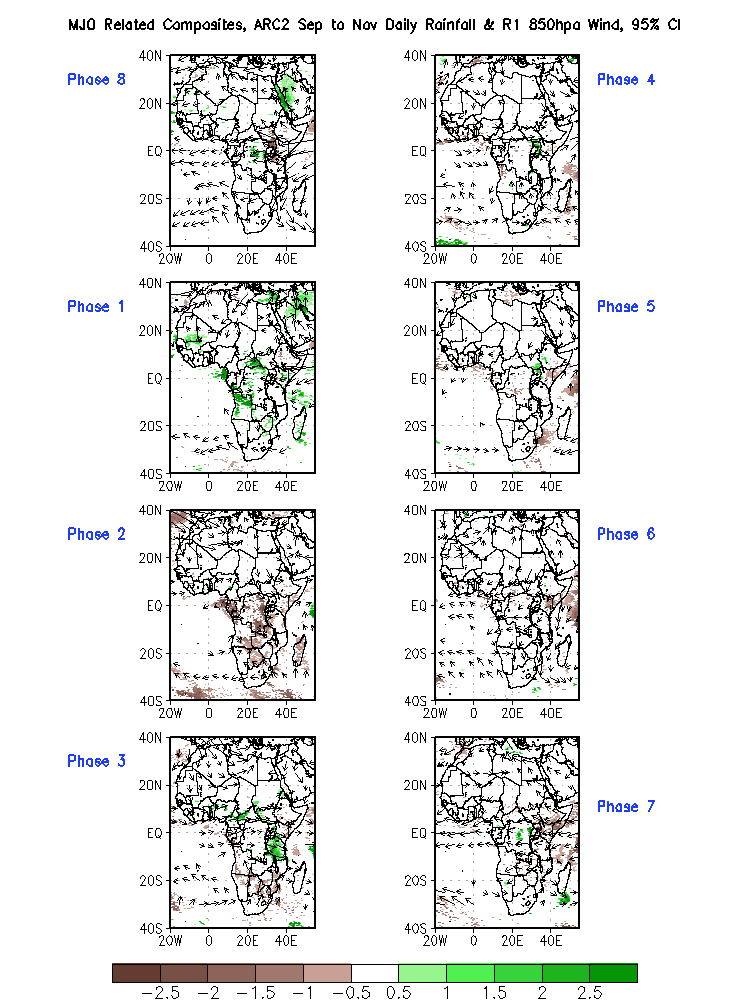 SON, 99%
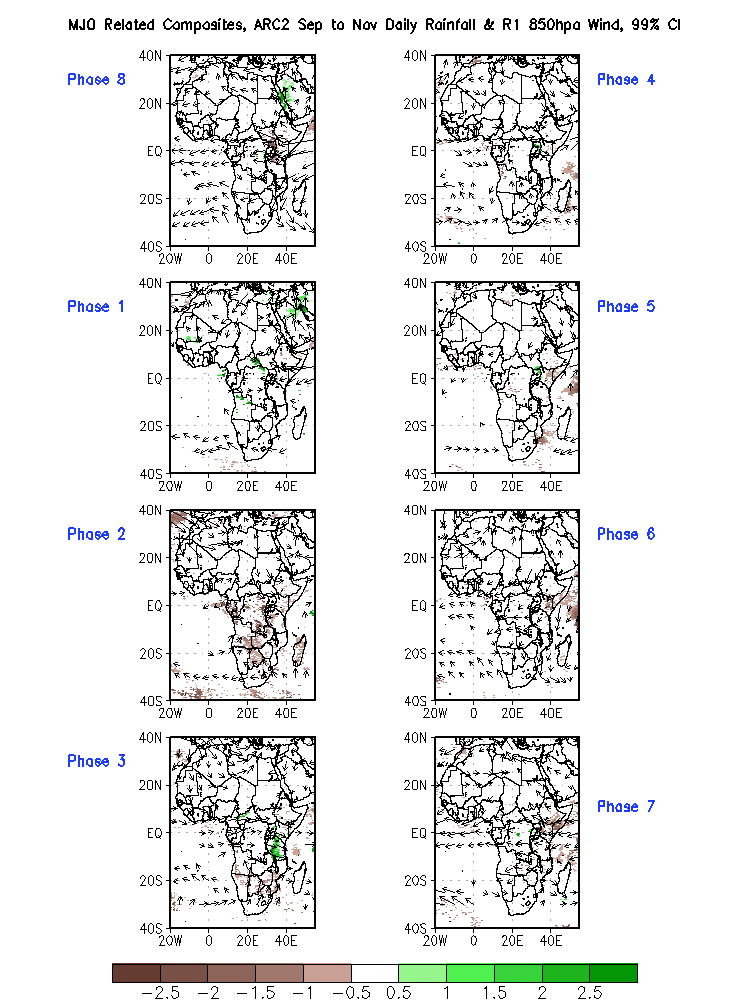 Original Composite – OND
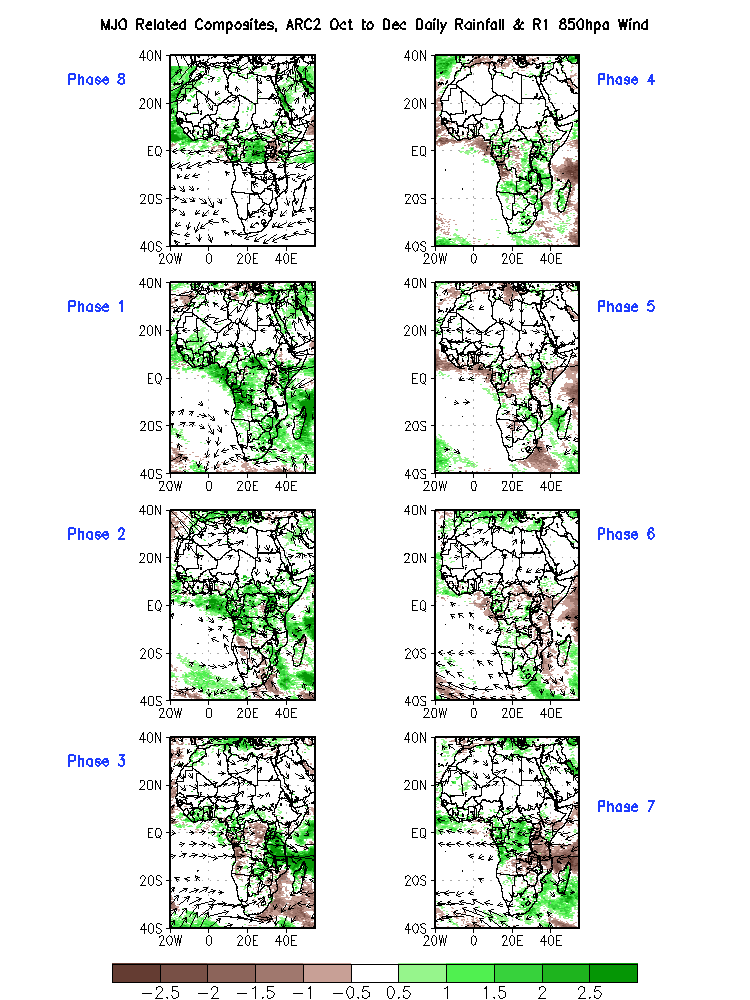 OND, 90%
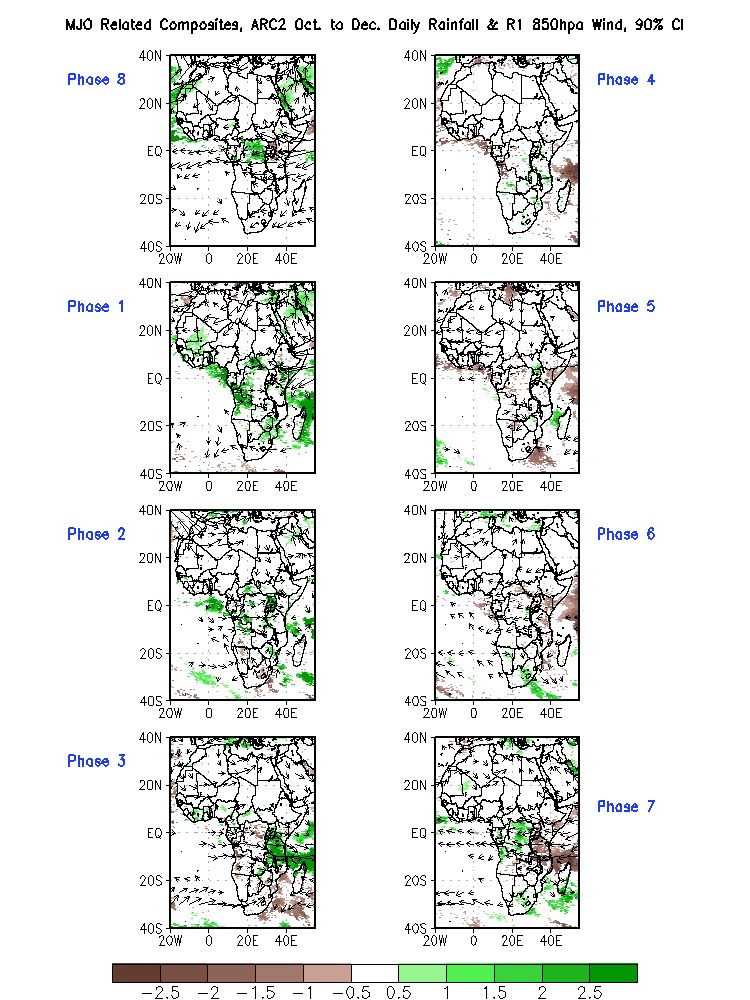 OND, 95%
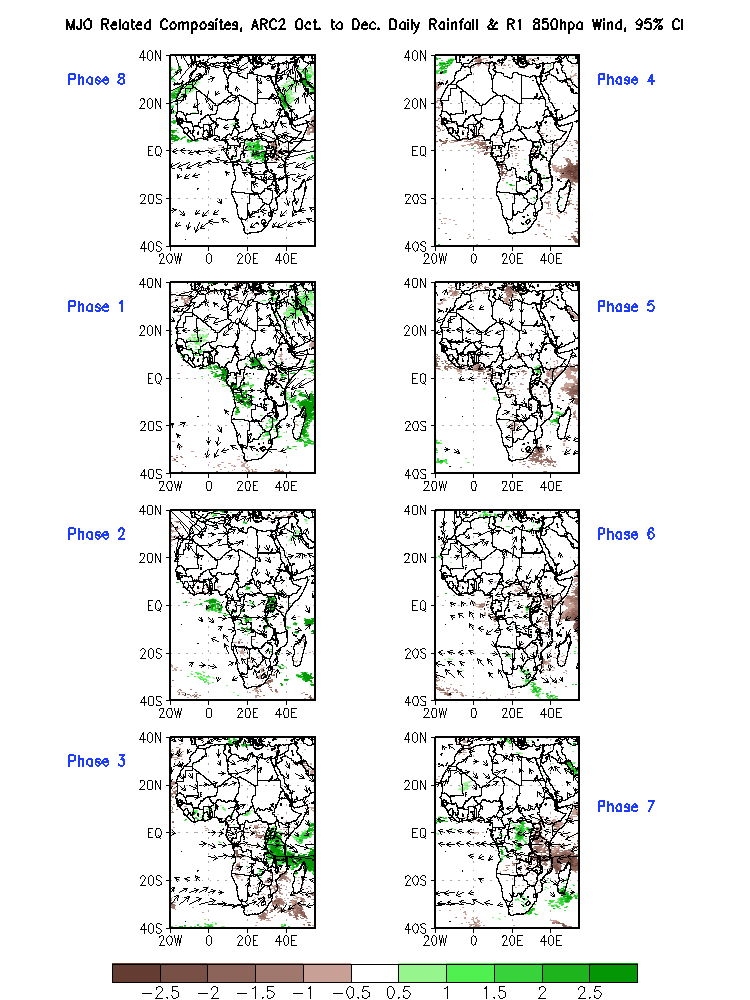 OND, 99%
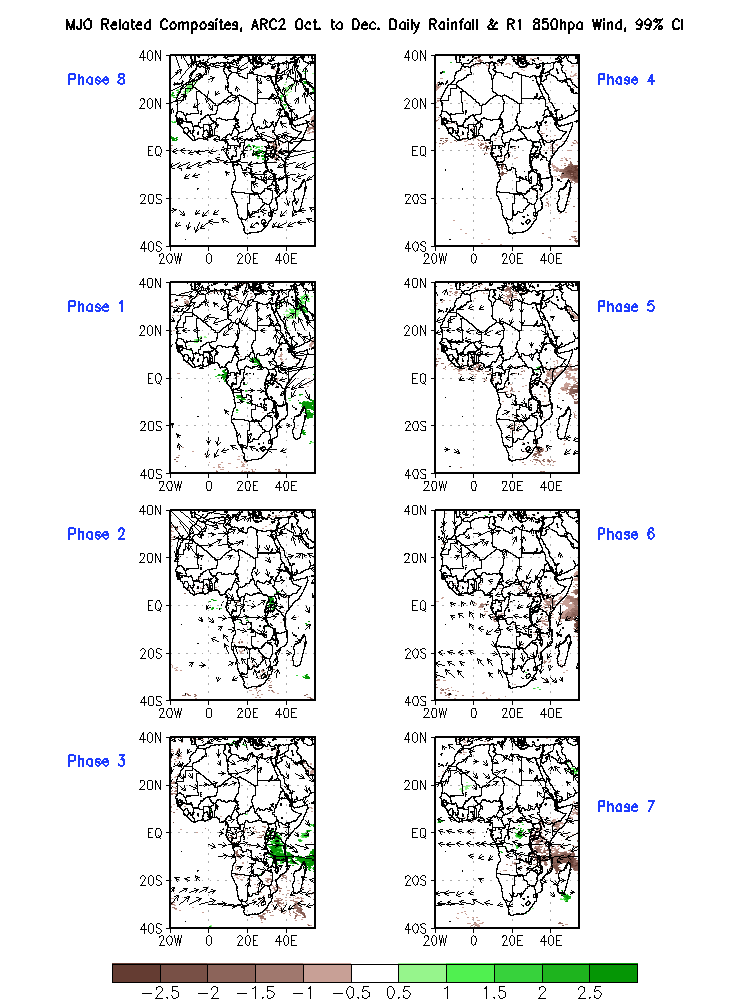 Original Composite – NDJ
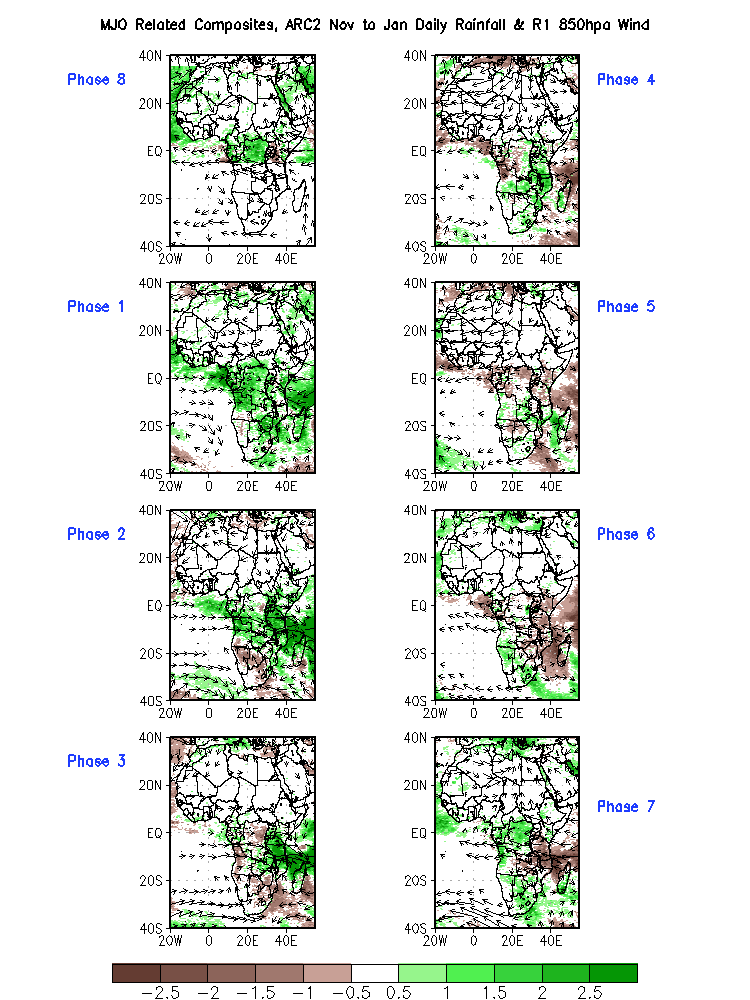 NDJ, 90%
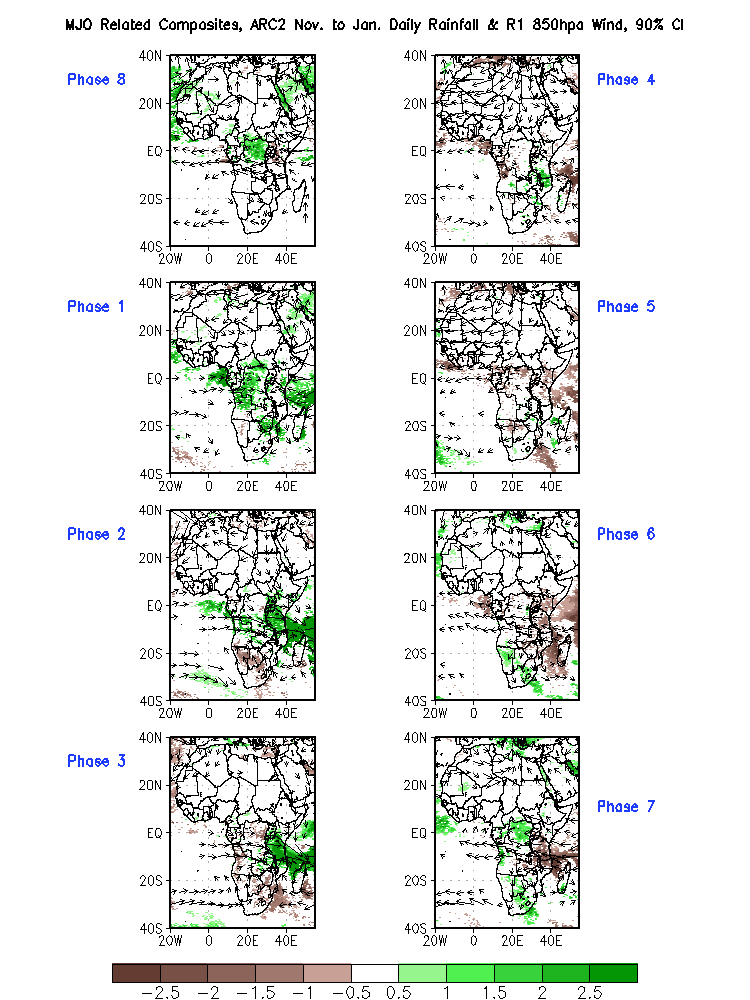 NDJ, 95%
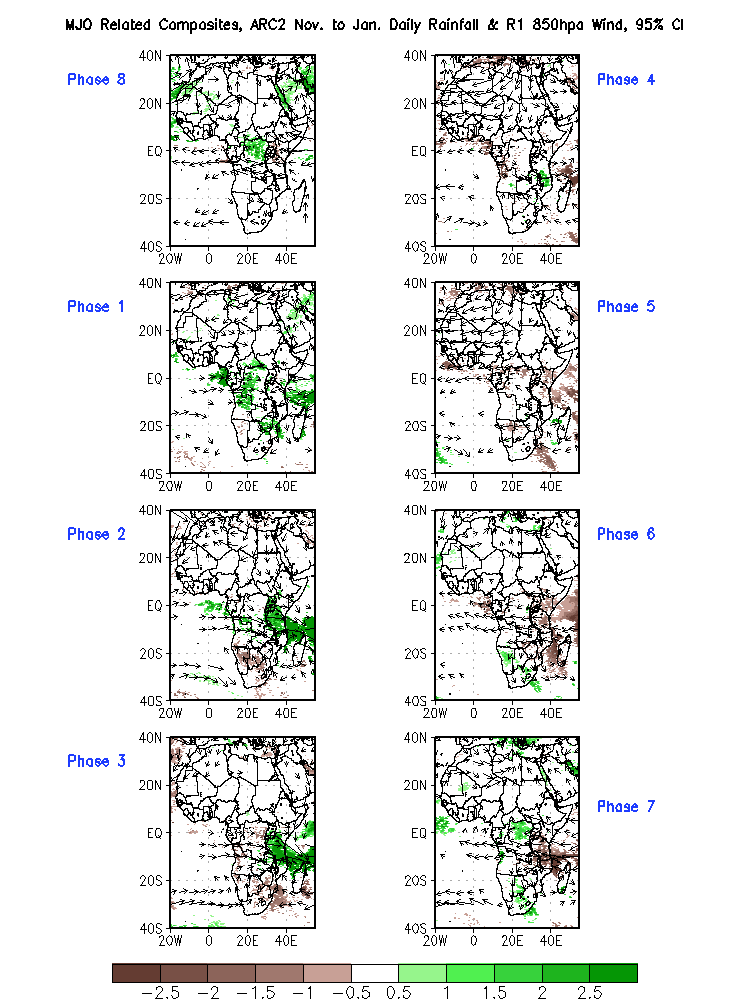 NDJ, 99%
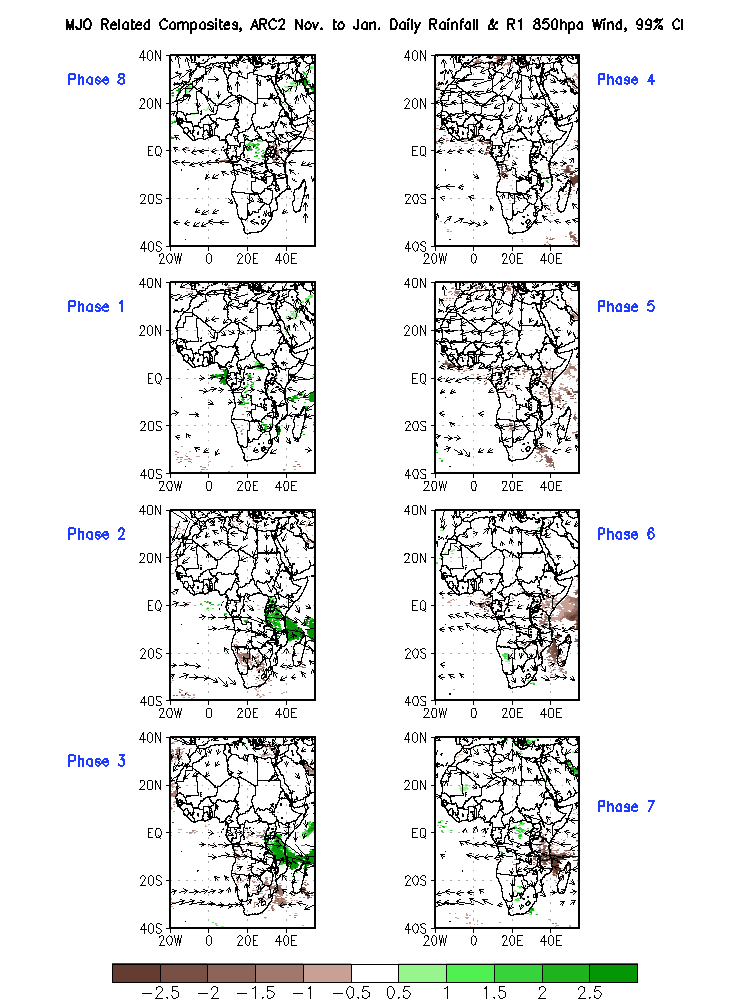 Original Composite – DJF
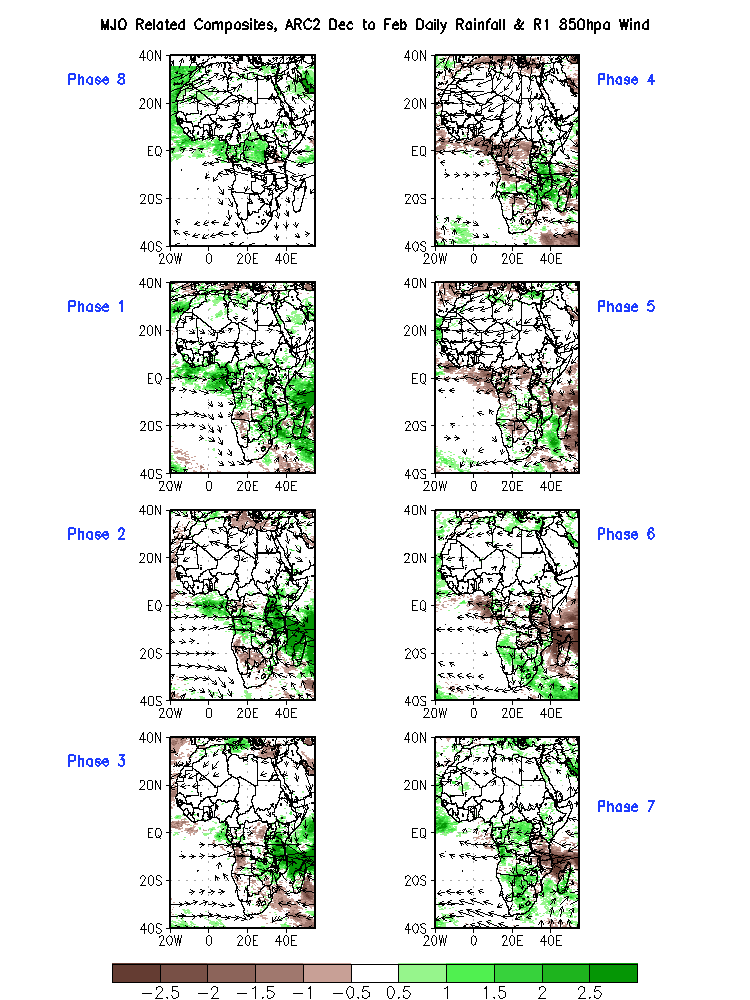 DJF, 90%
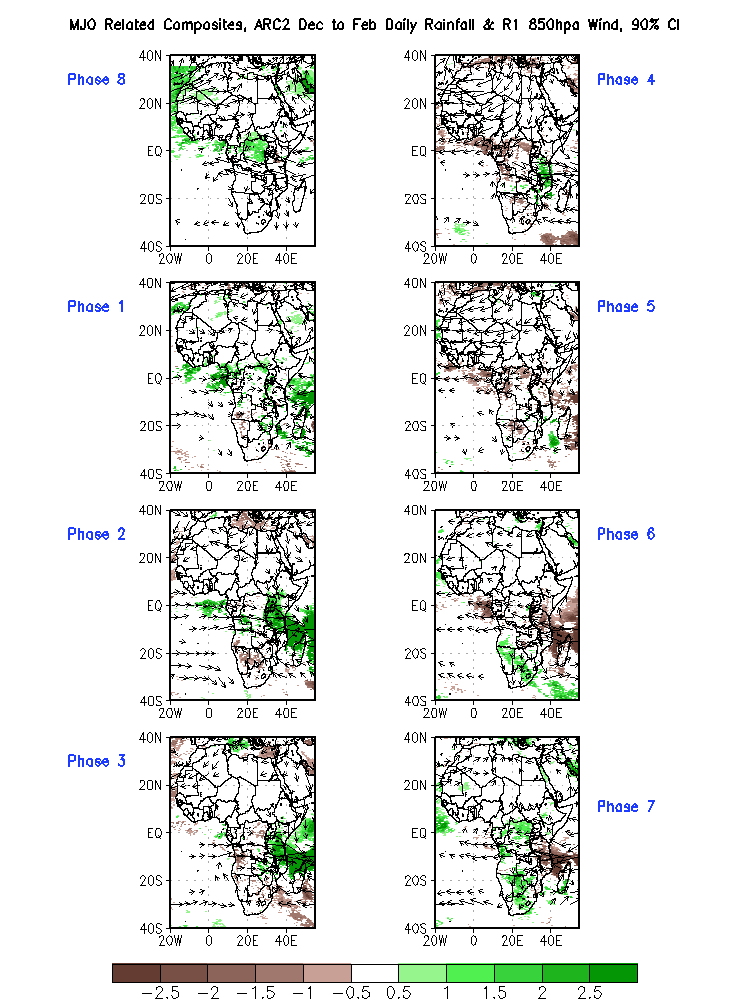 DJF, 95%
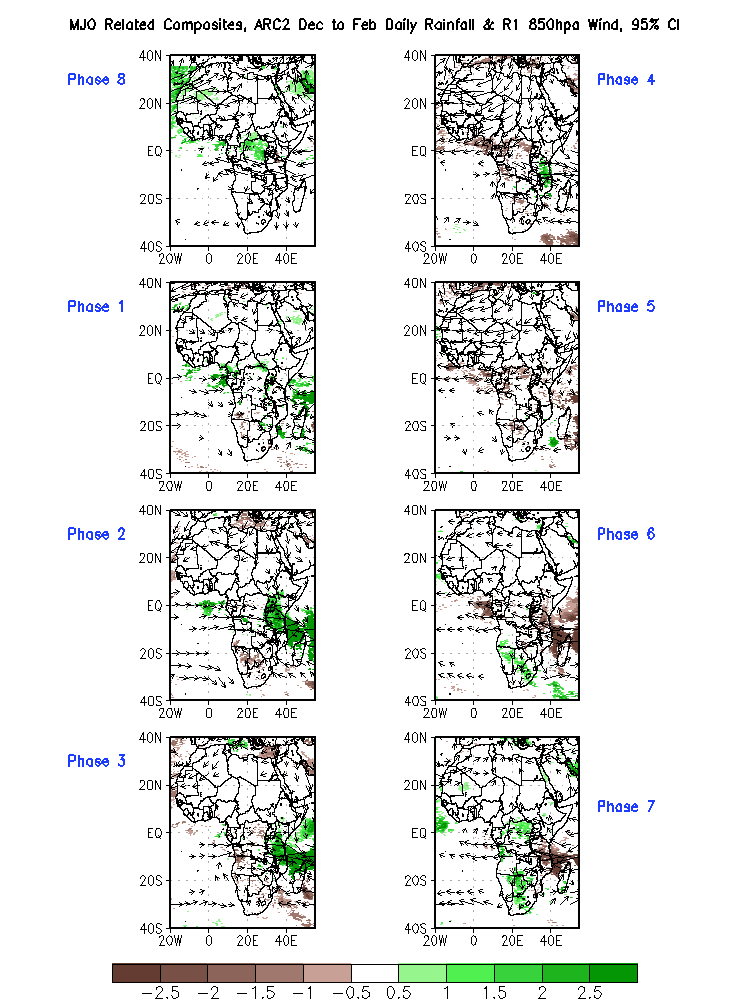 DJF, 99%
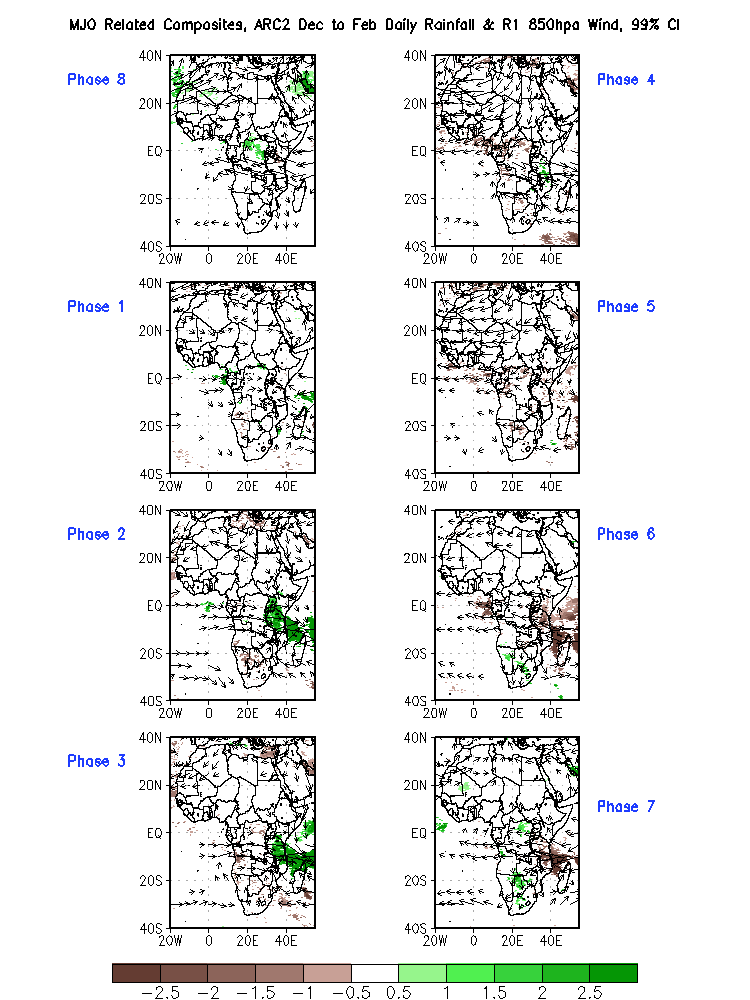